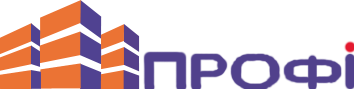 Державний професійно-технічний навчальний заклад «Харківське вище професійне училище будівництва»
Практичні аспекти використання цифрових інструментів у роботі методичної комісії ЗП(ПТ)О
Наталія УСАТЕНКО - голова методичної комісії викладачів та майстрів в/н з предметів
професійно-теоретичної та професійно-практичної підготовки з професій «Кухар. Кондитер»
Спілкування та співпраця
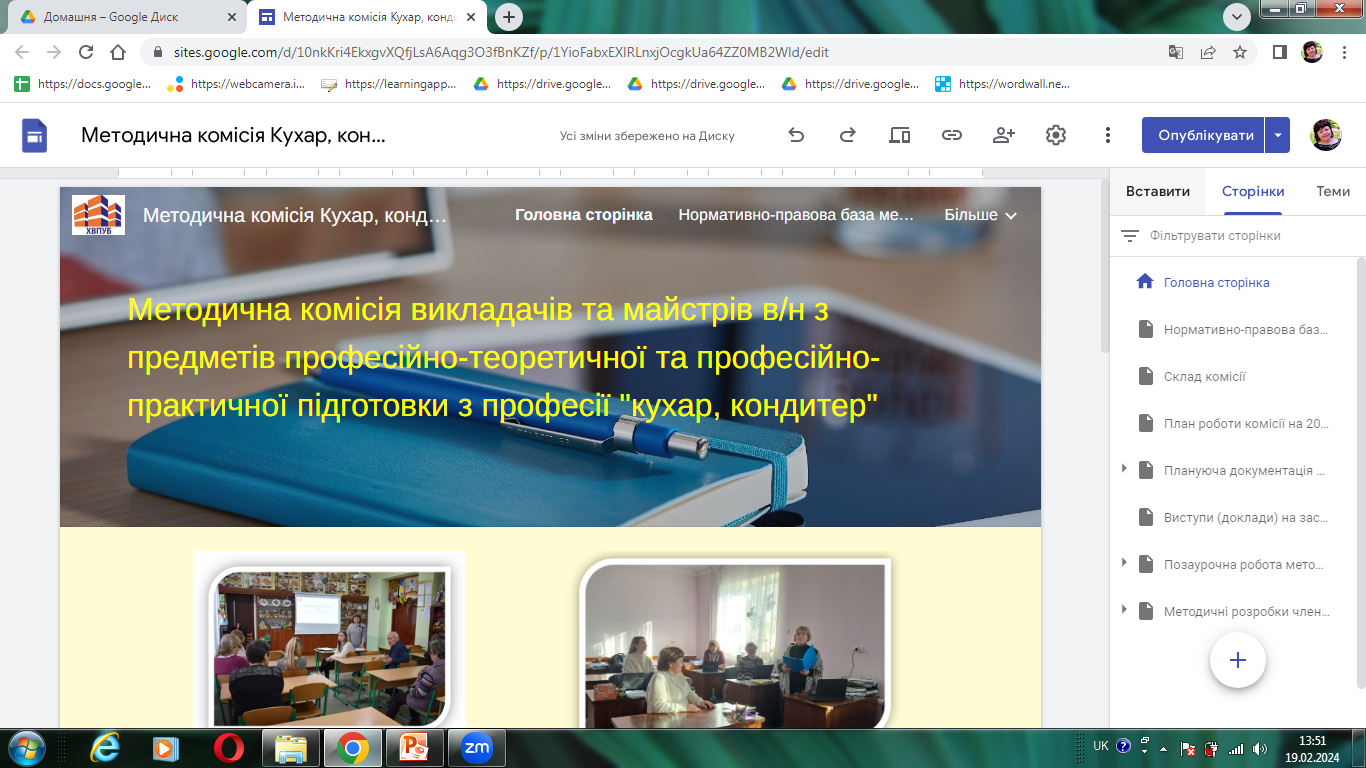 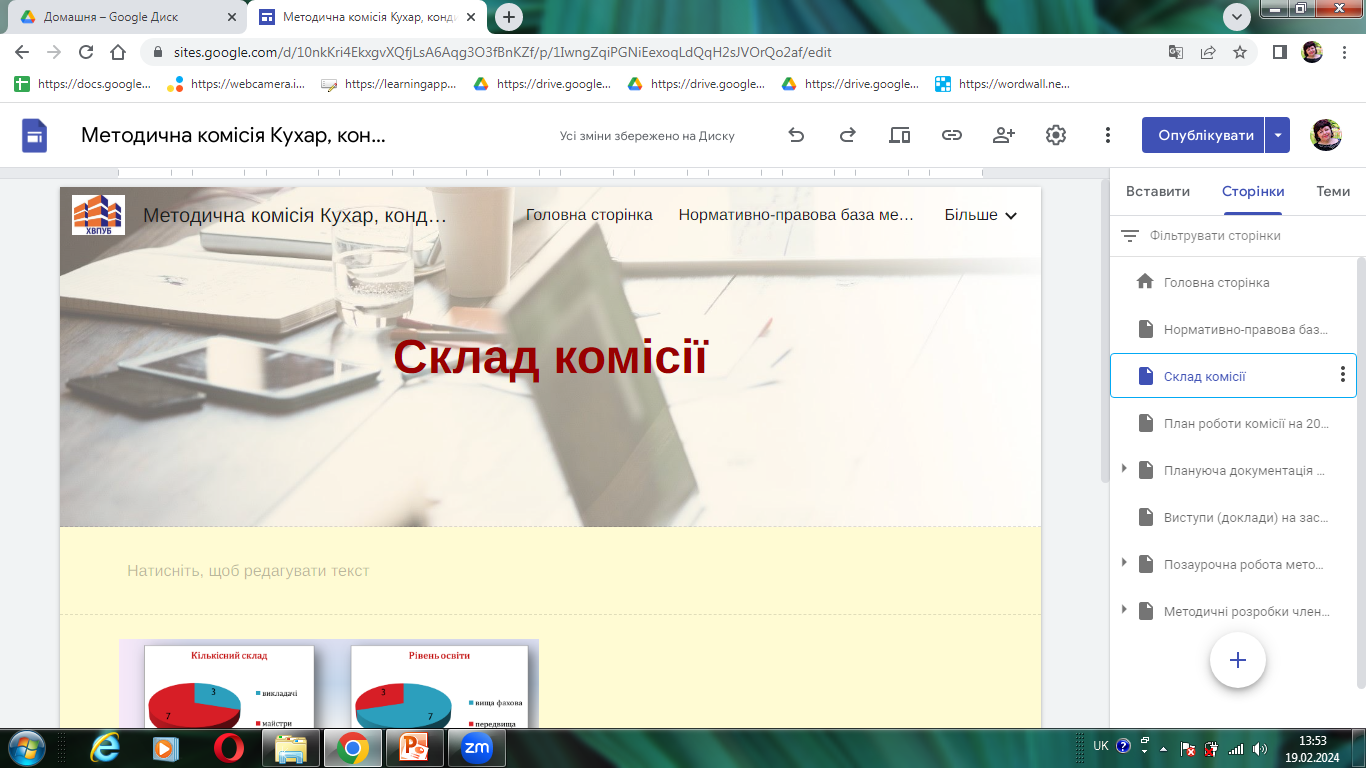 Використання месенджерів та онлайн-платформ для спілкування
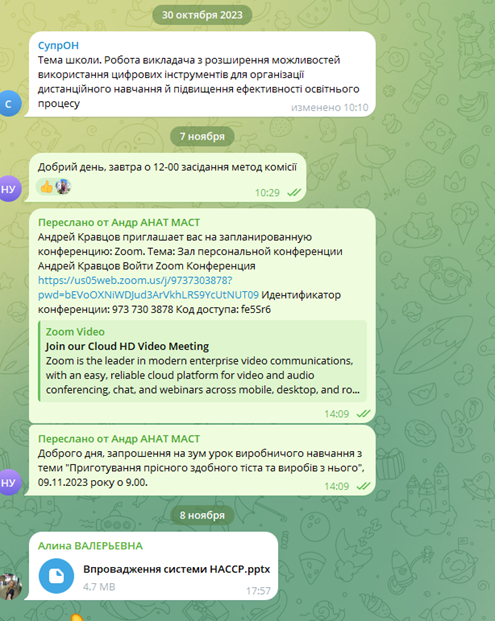 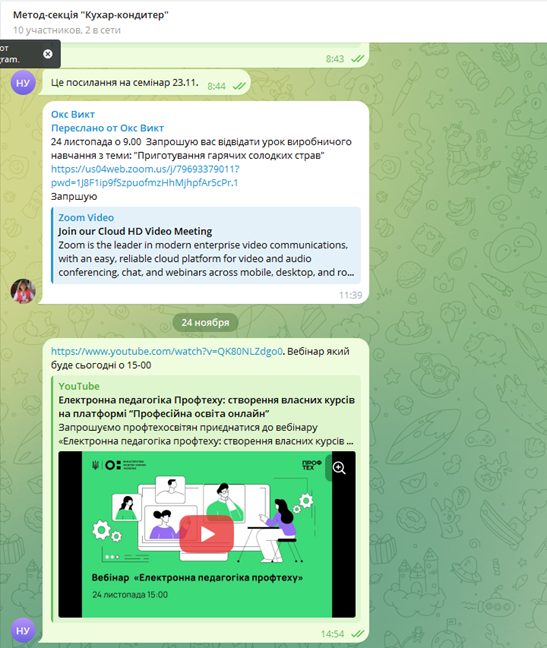 Організація спільних проектів
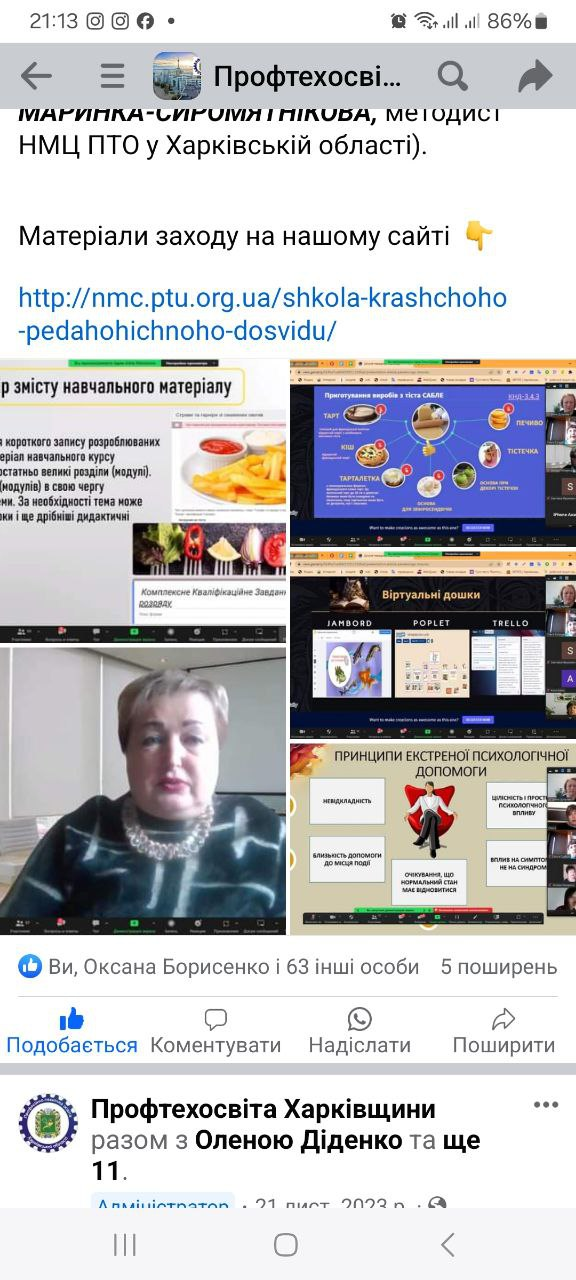 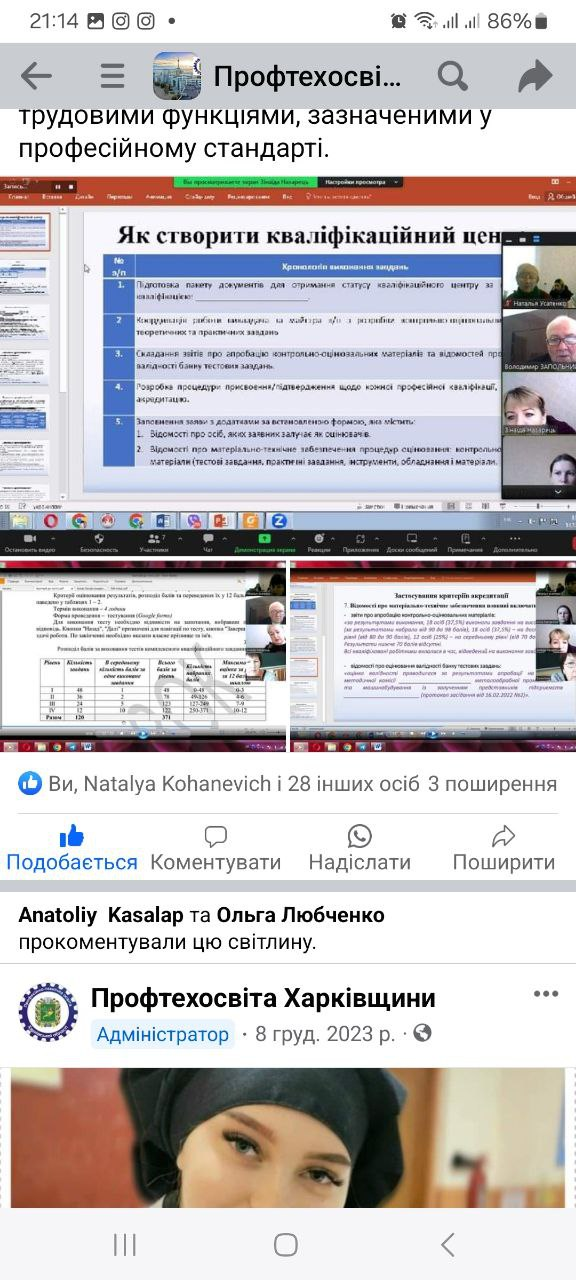 Засідання методичної комісії
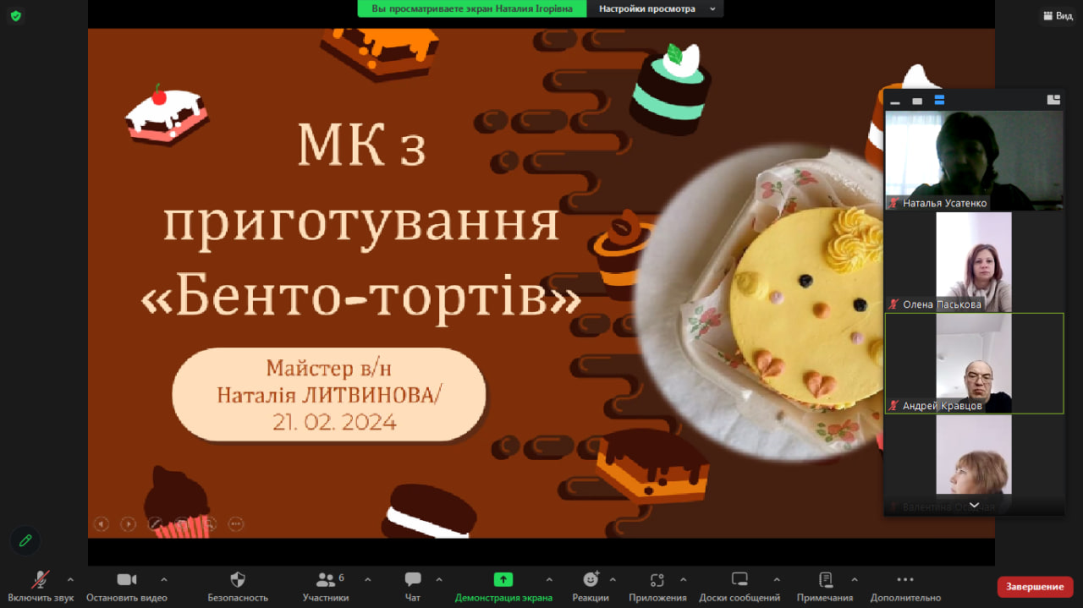 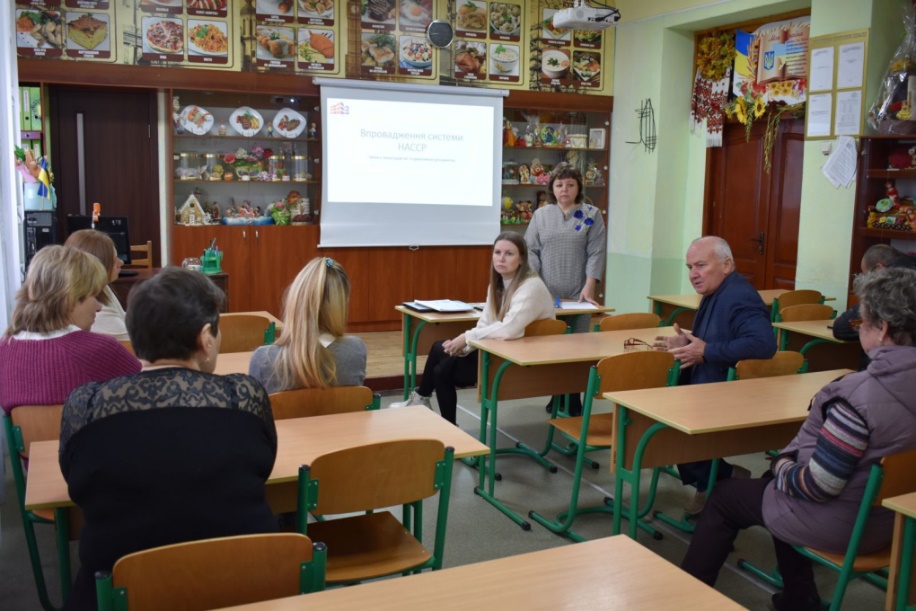 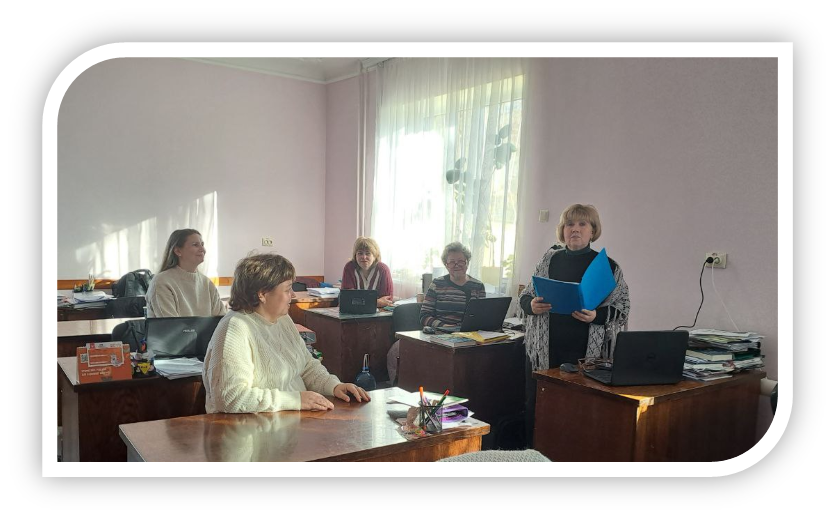 Організація методичної роботи
Карта оцінки діяльності педагогів
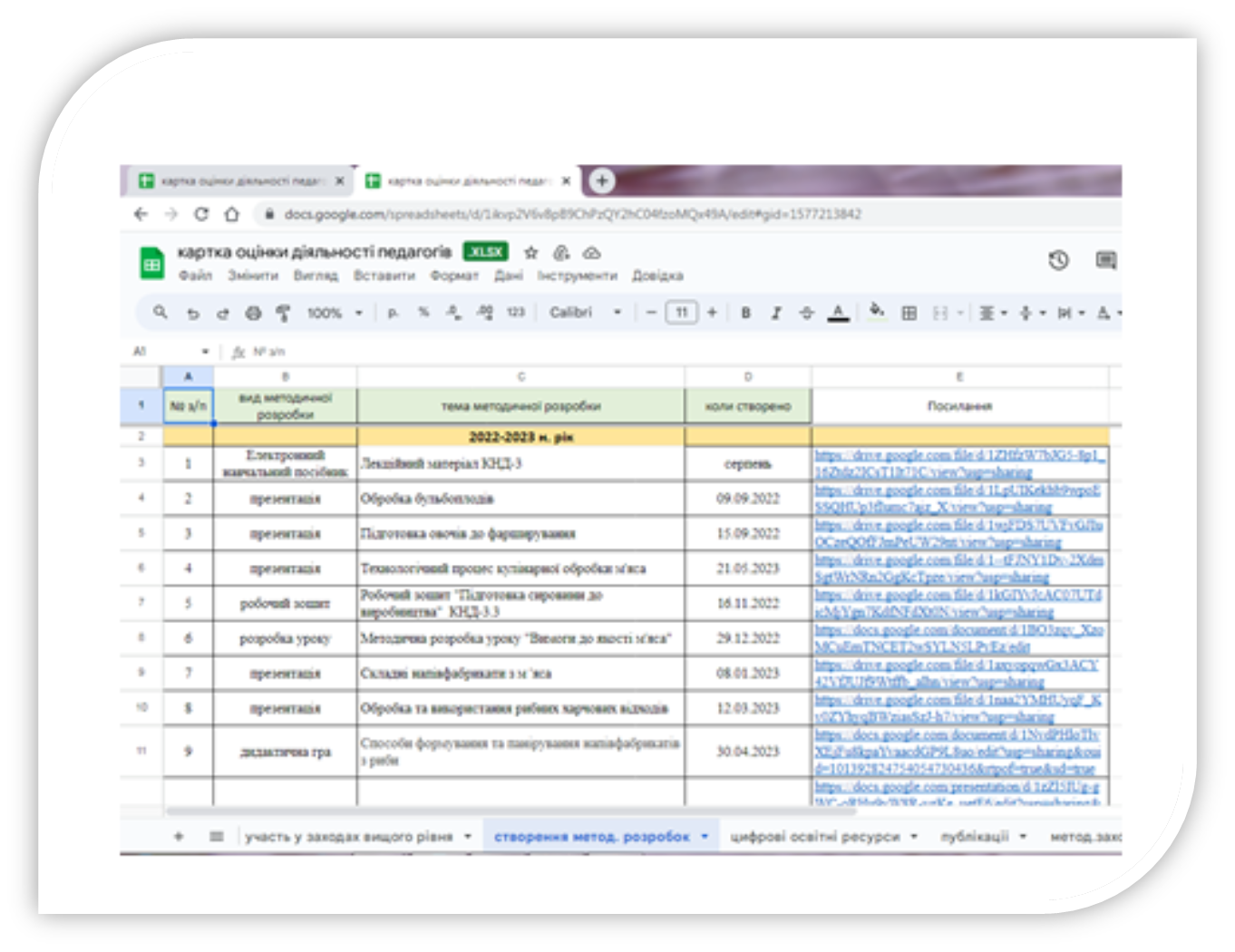 Використання хмарних сховищ для зберігання методичних матеріалів
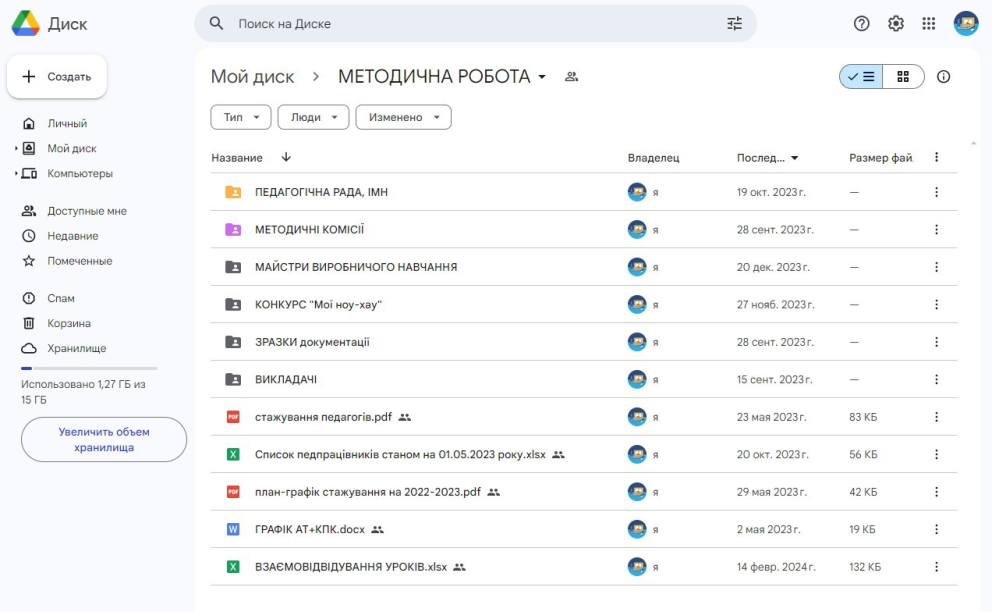 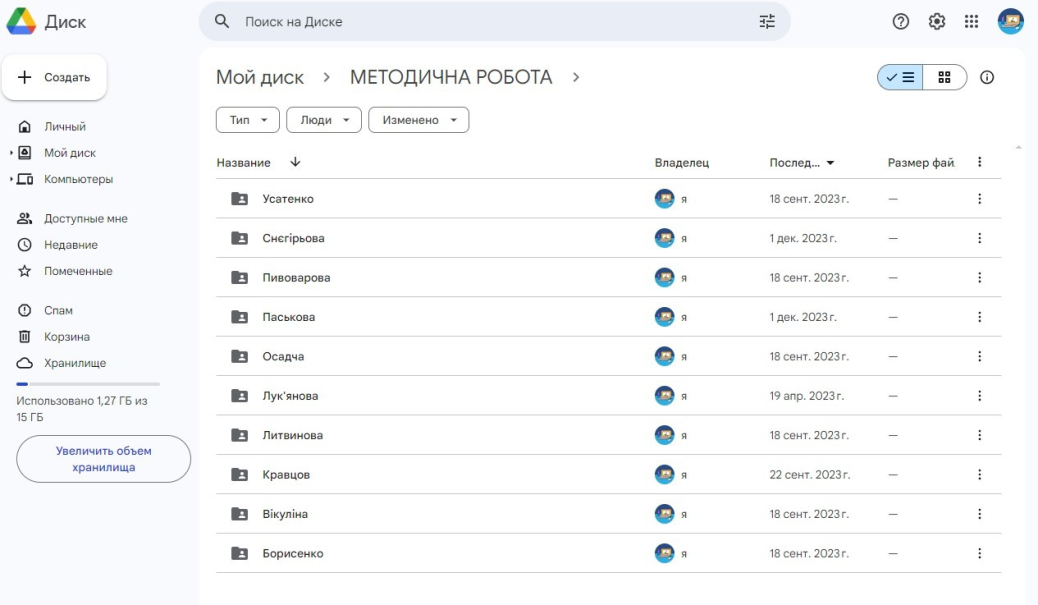 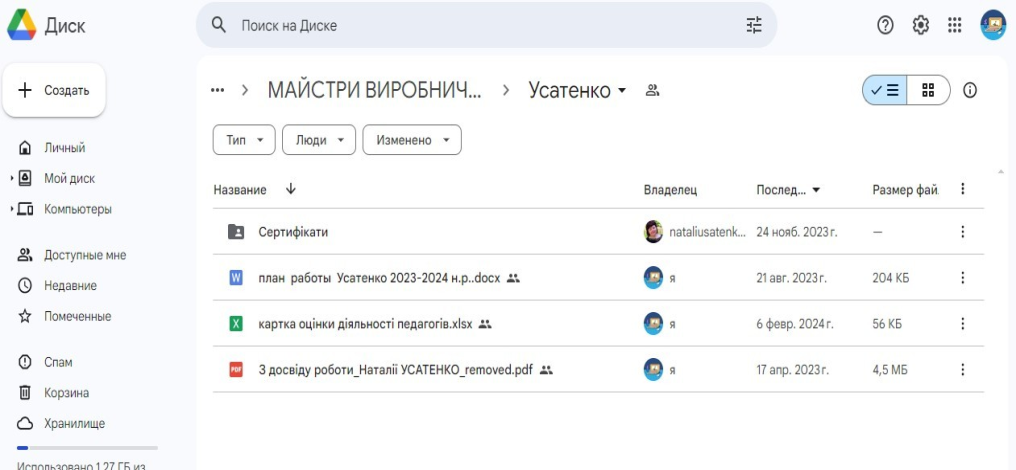 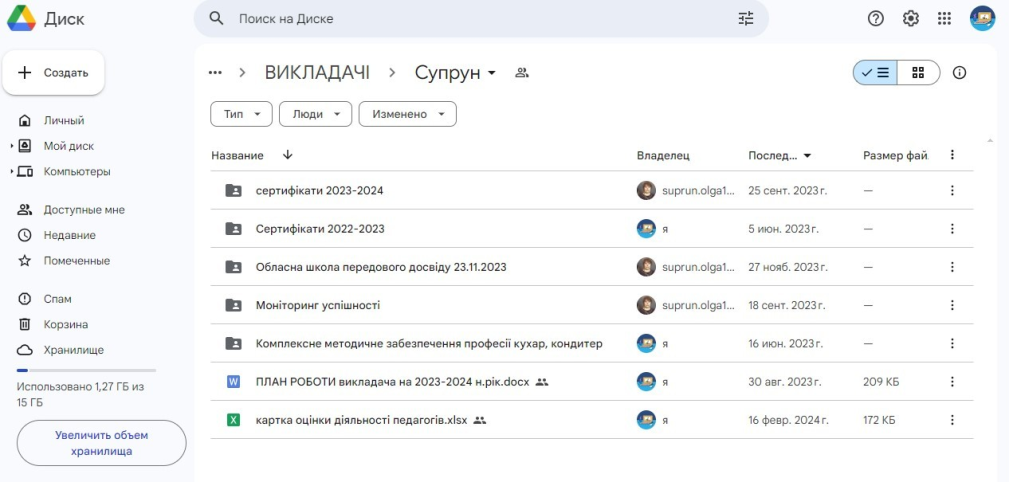 Моніторинг та оцінювання методичної роботи
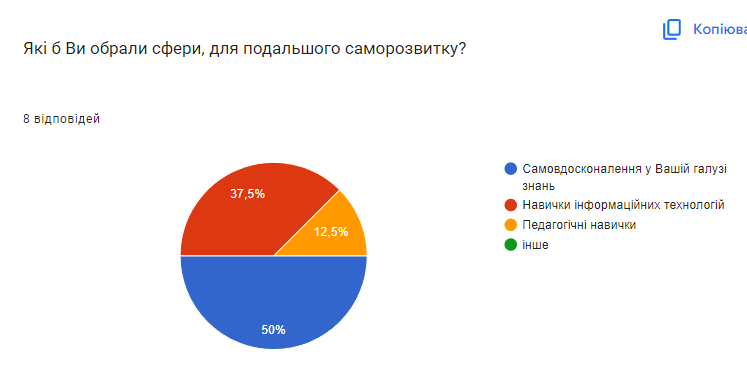 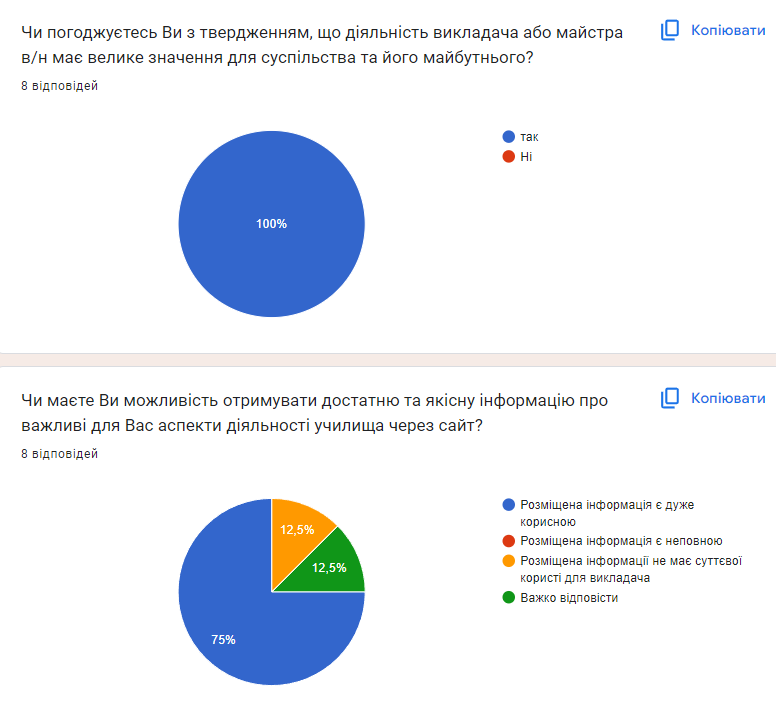 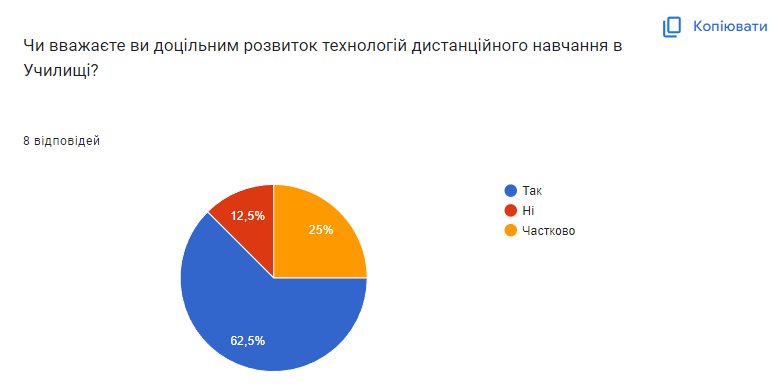 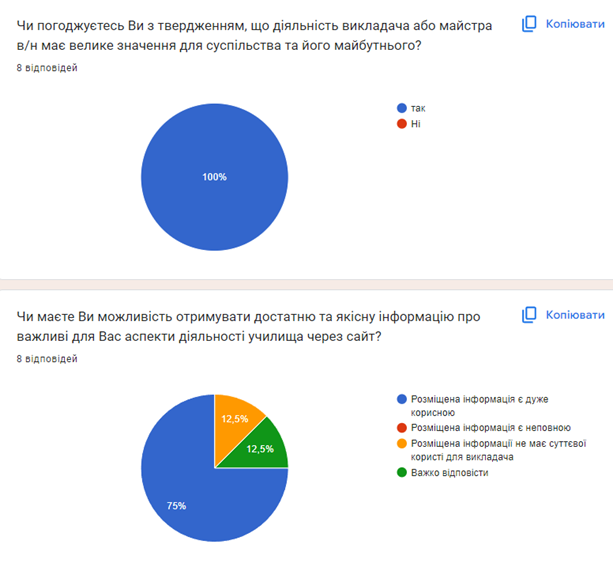 Створення та ведення онлайн-бібліотеки методичних матеріалів
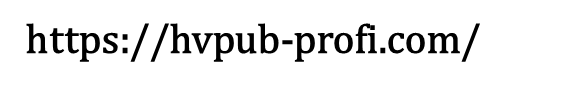 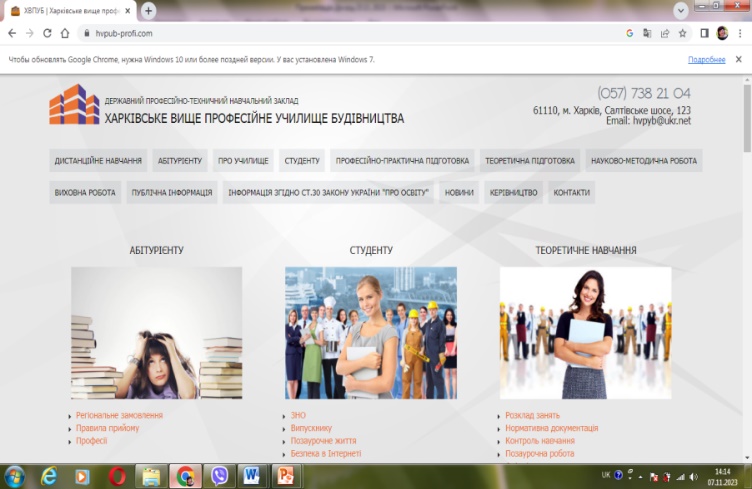 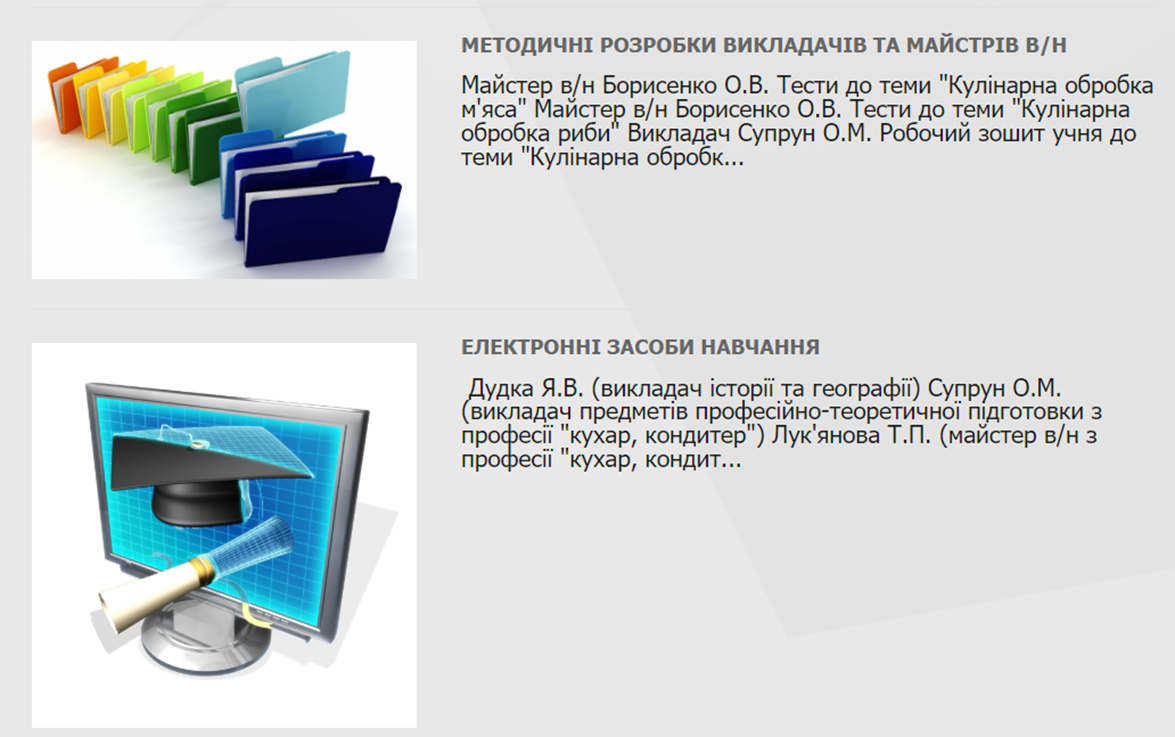 Стимулювання інноваційної діяльності
Участь у онлайн-конференціях та форумах
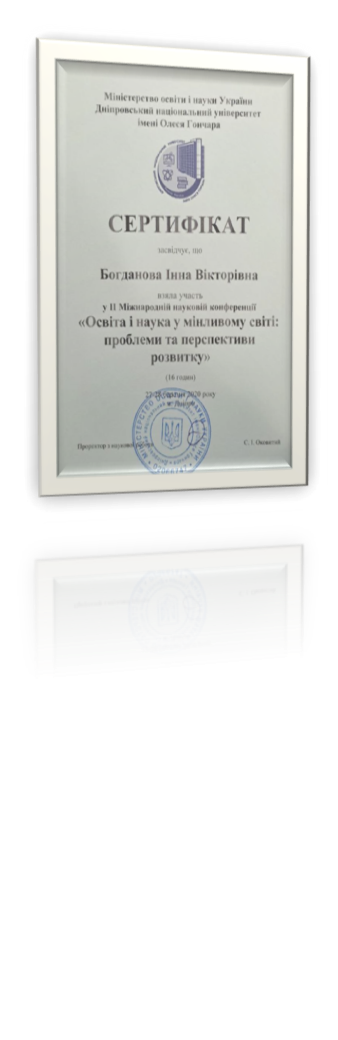 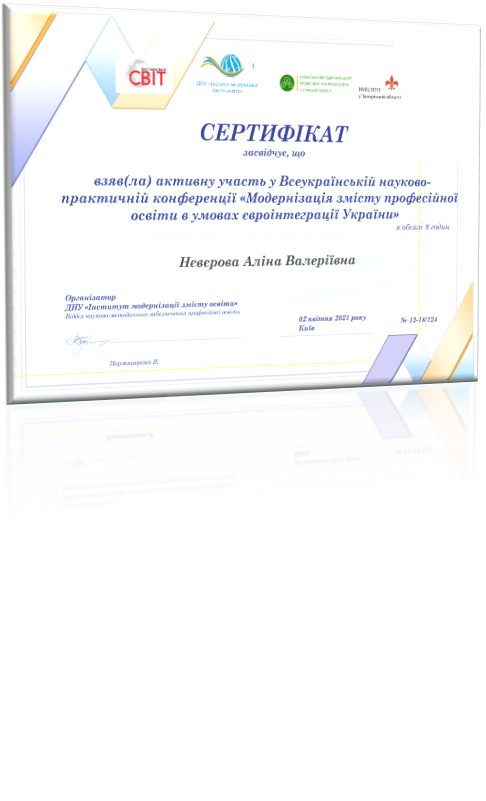 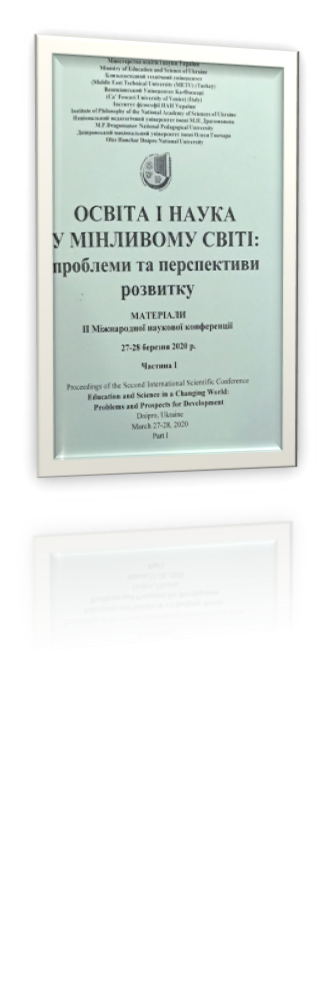 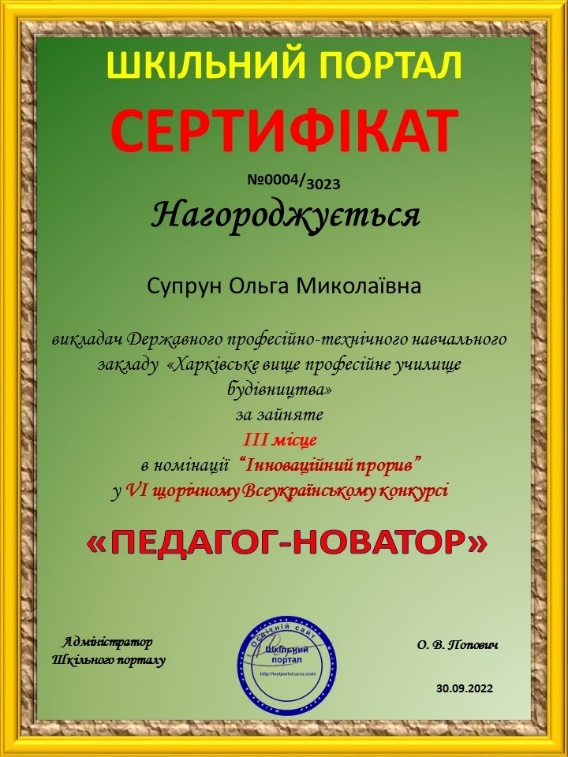 VI щорічний Всеукраїнський конкурс
Номінація Інноваційний прорив»
ІІІ місце
«Педагог-новатор»
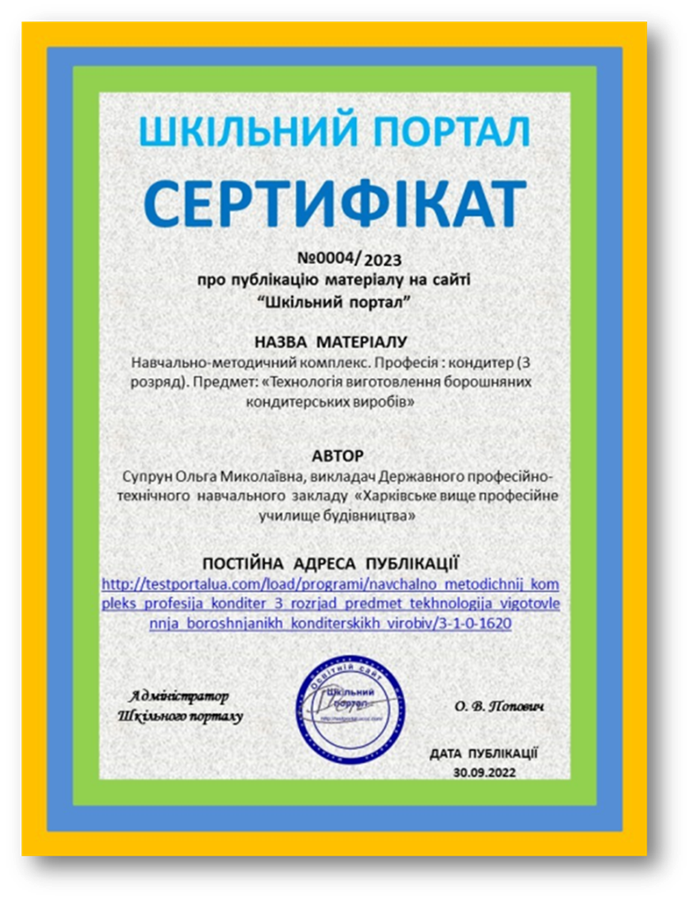 3 місце 
Викладачка 
Ольга Супрун 
Номінація  «Інноваційний прорив» 
Н.М.К. 
Професія: кондитер 3 р.
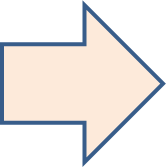 Цифрова академія викладачів та майстрів в/н
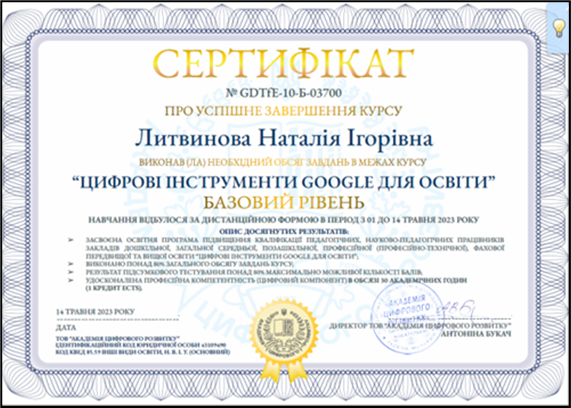 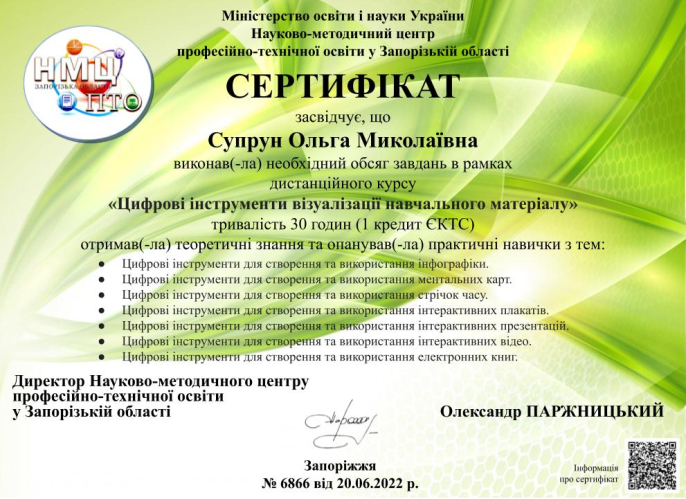 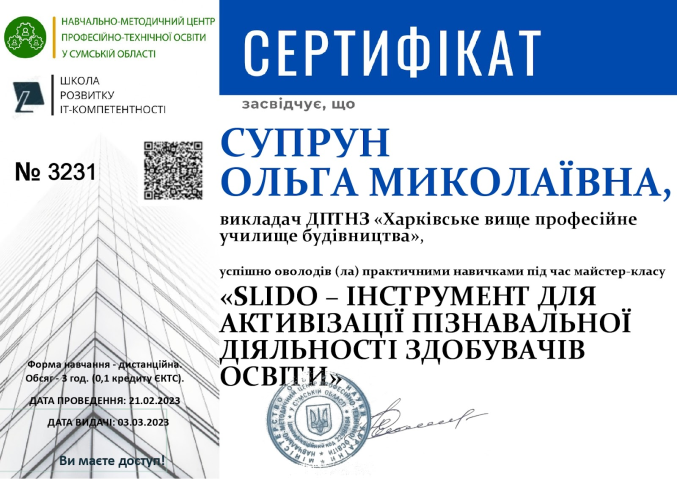 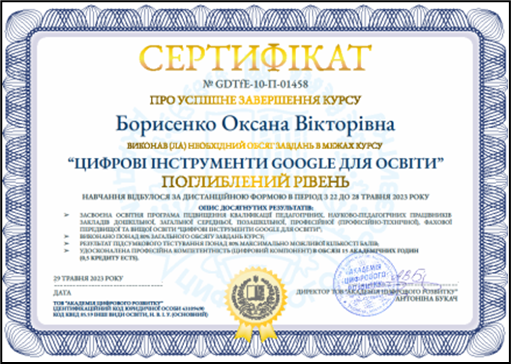 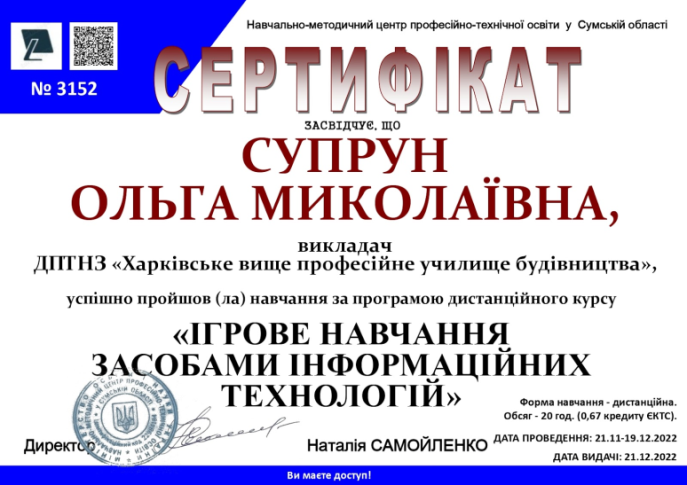 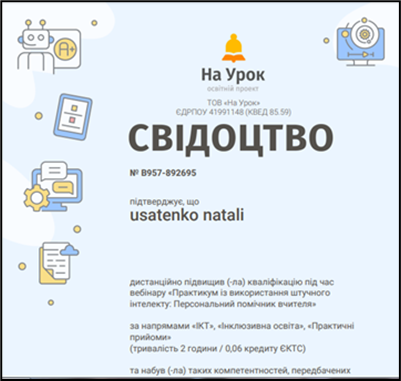 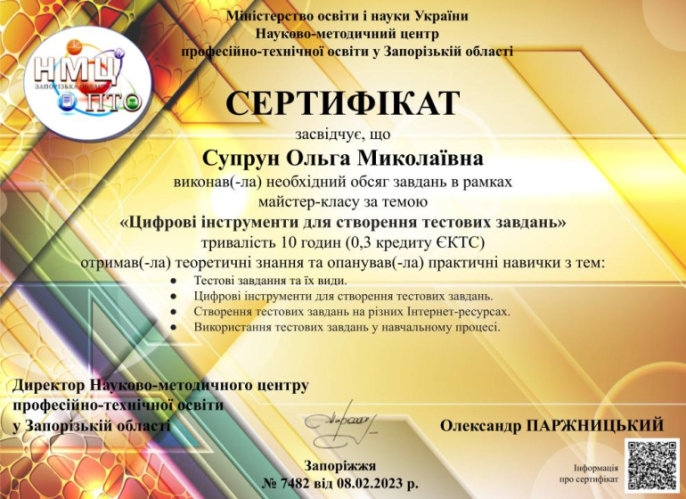 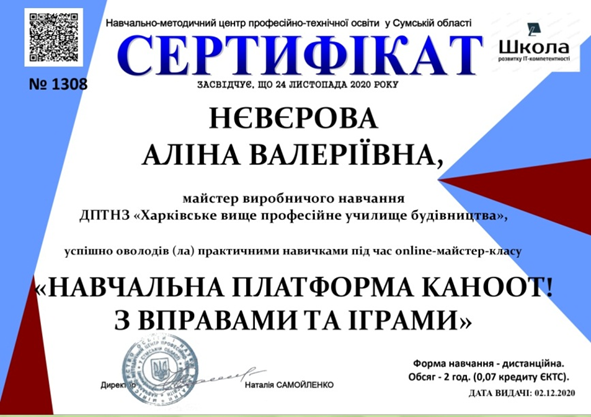 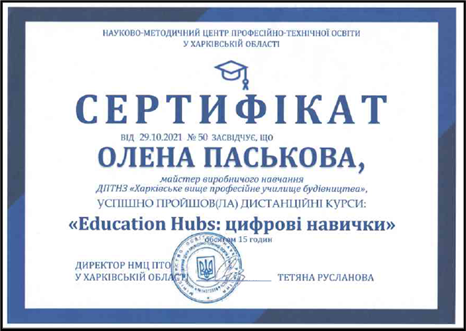 Освоєння нових методик та технологій
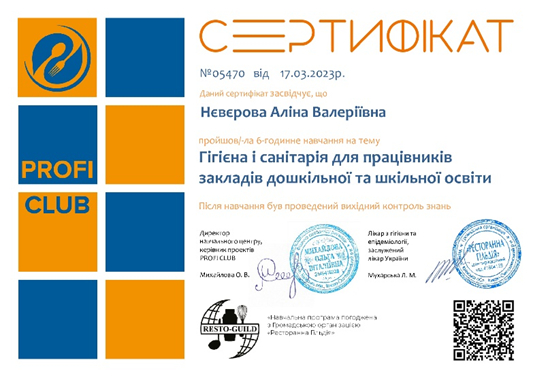 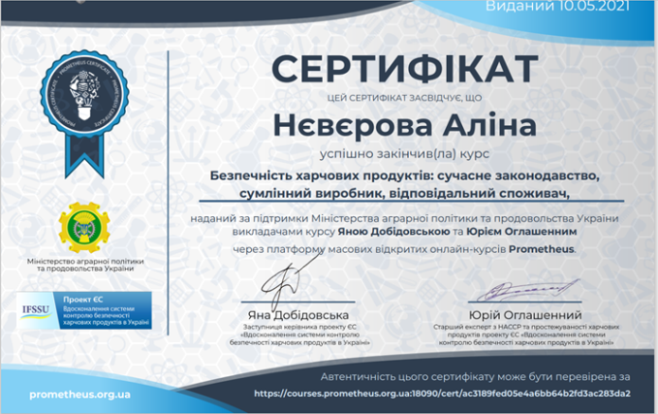 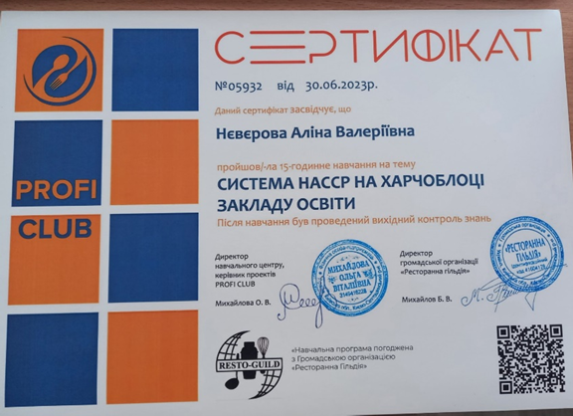 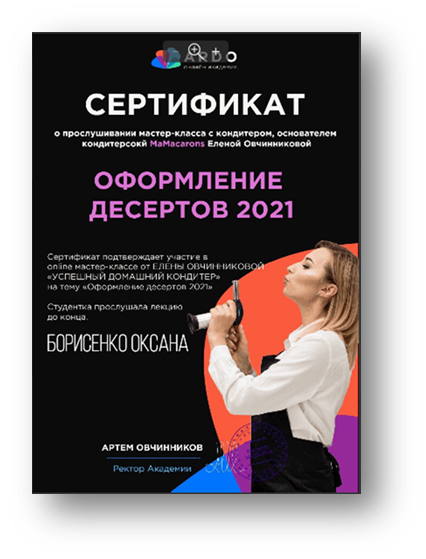 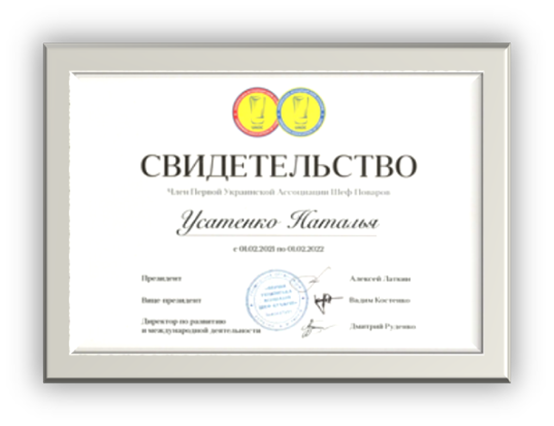 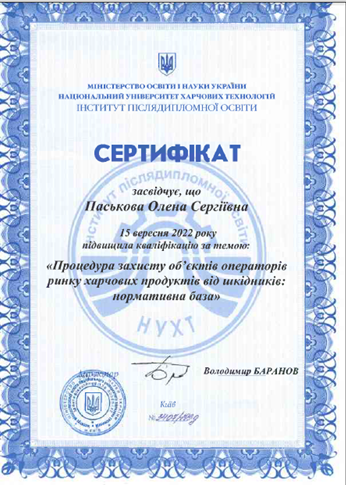 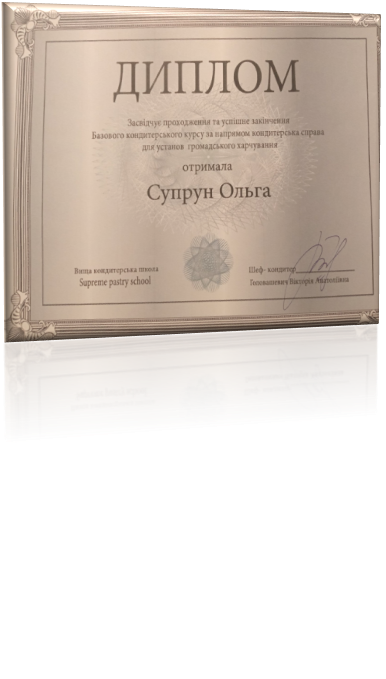 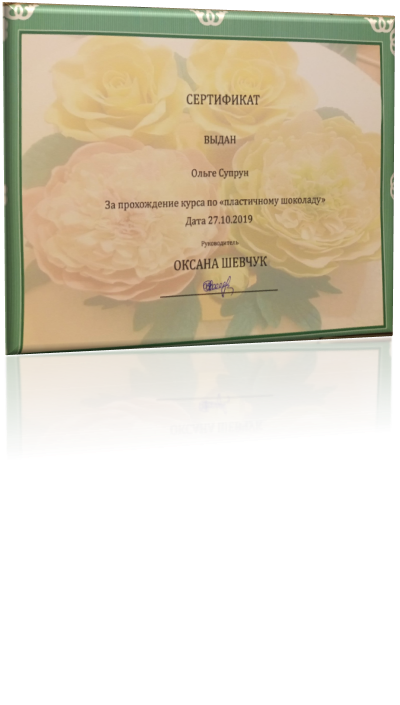 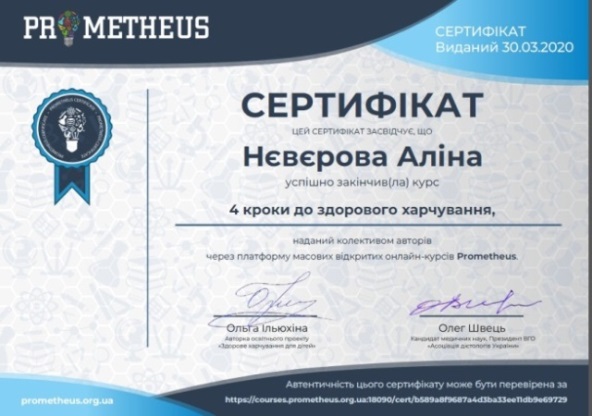 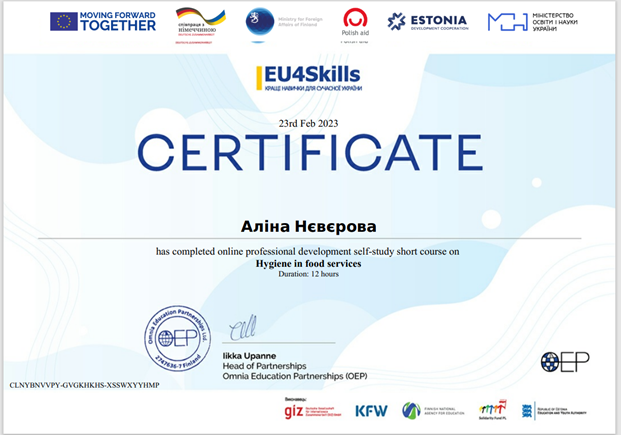 Обмін досвідом
Відкриті уроки викладачів предметів професійно-теоретичної підготовки
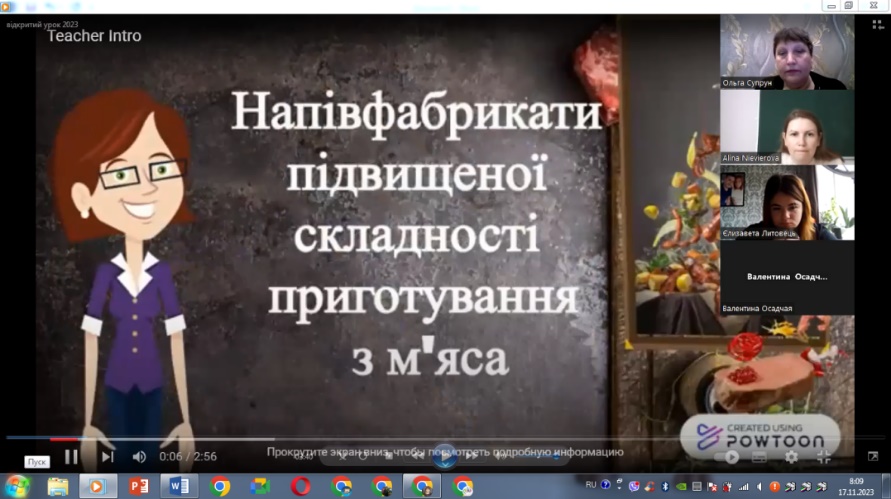 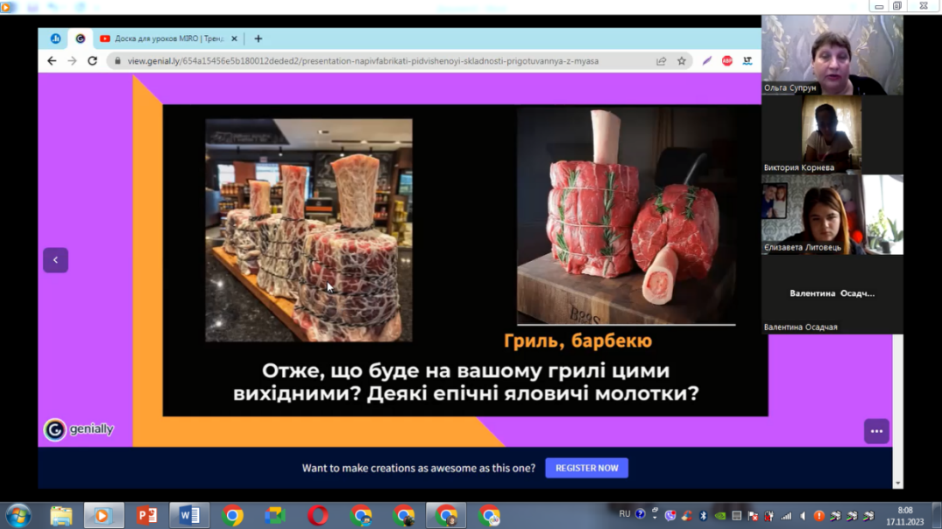 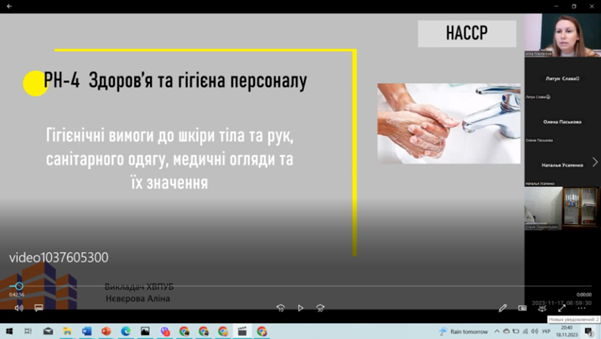 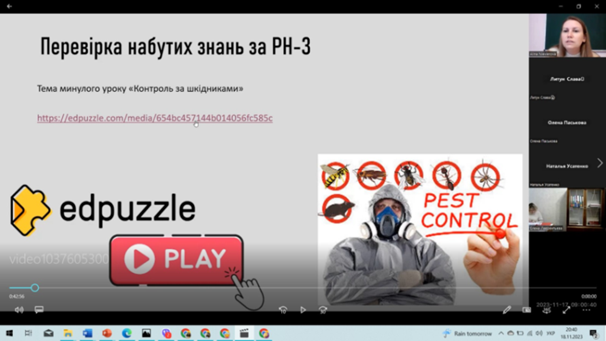 Відкриті уроки майстрів в/н
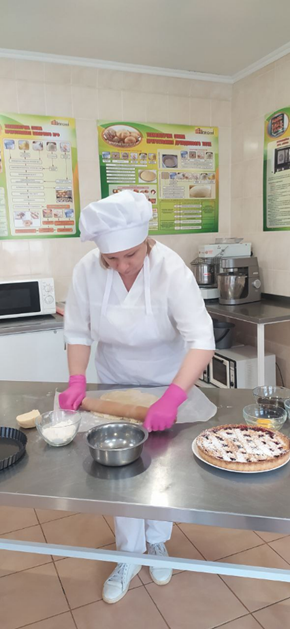 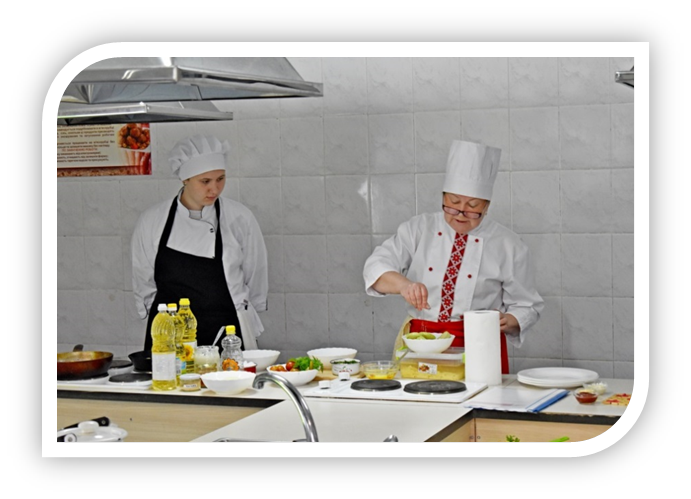 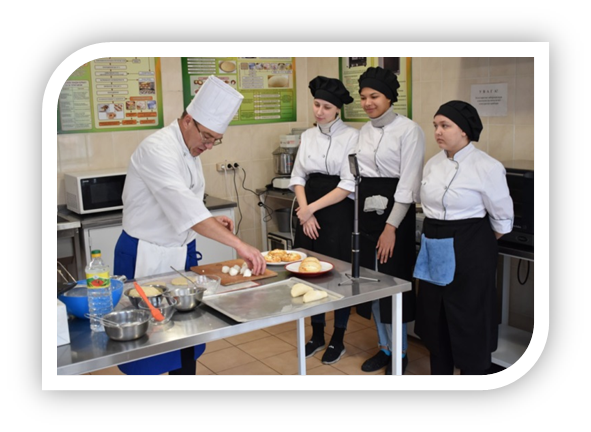 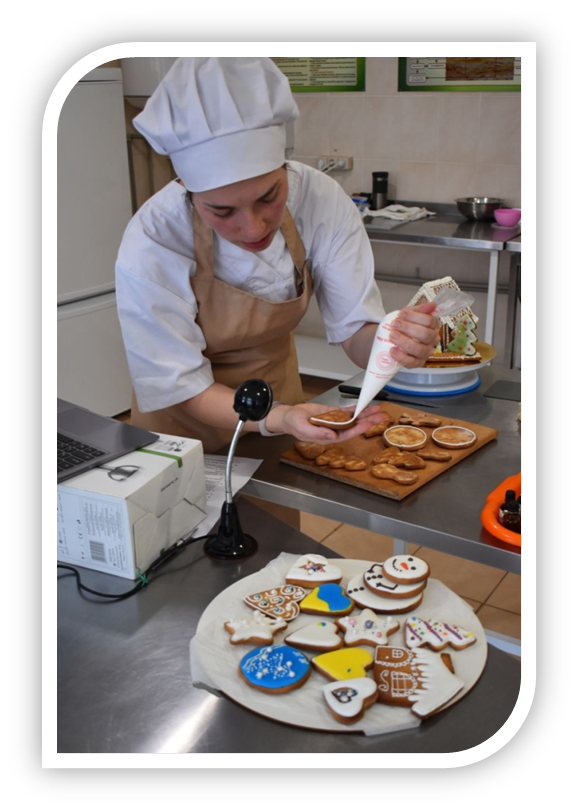 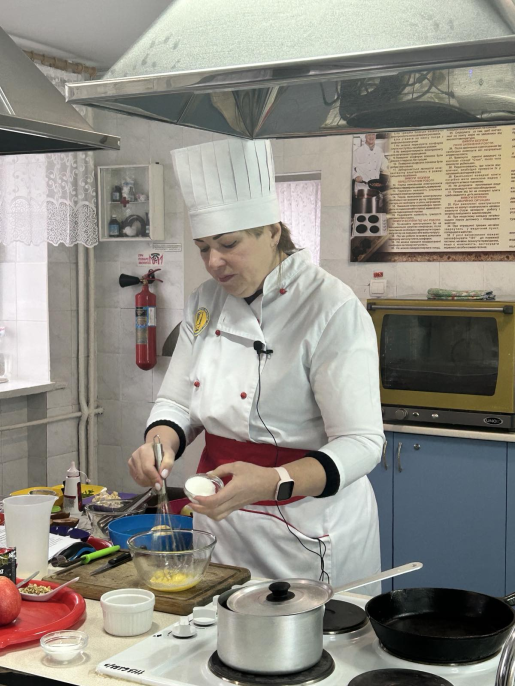 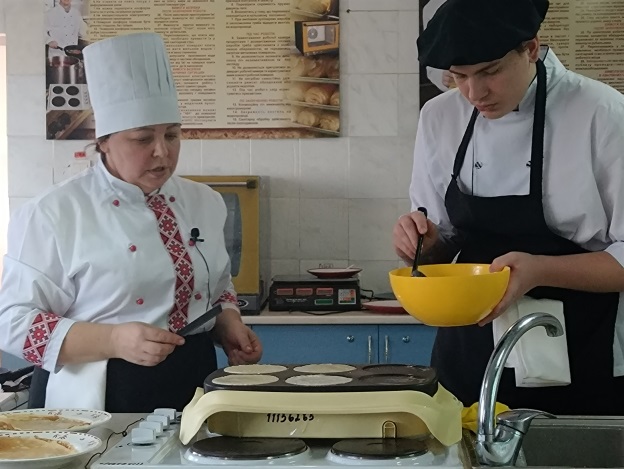 Взаємовідвідування уроків
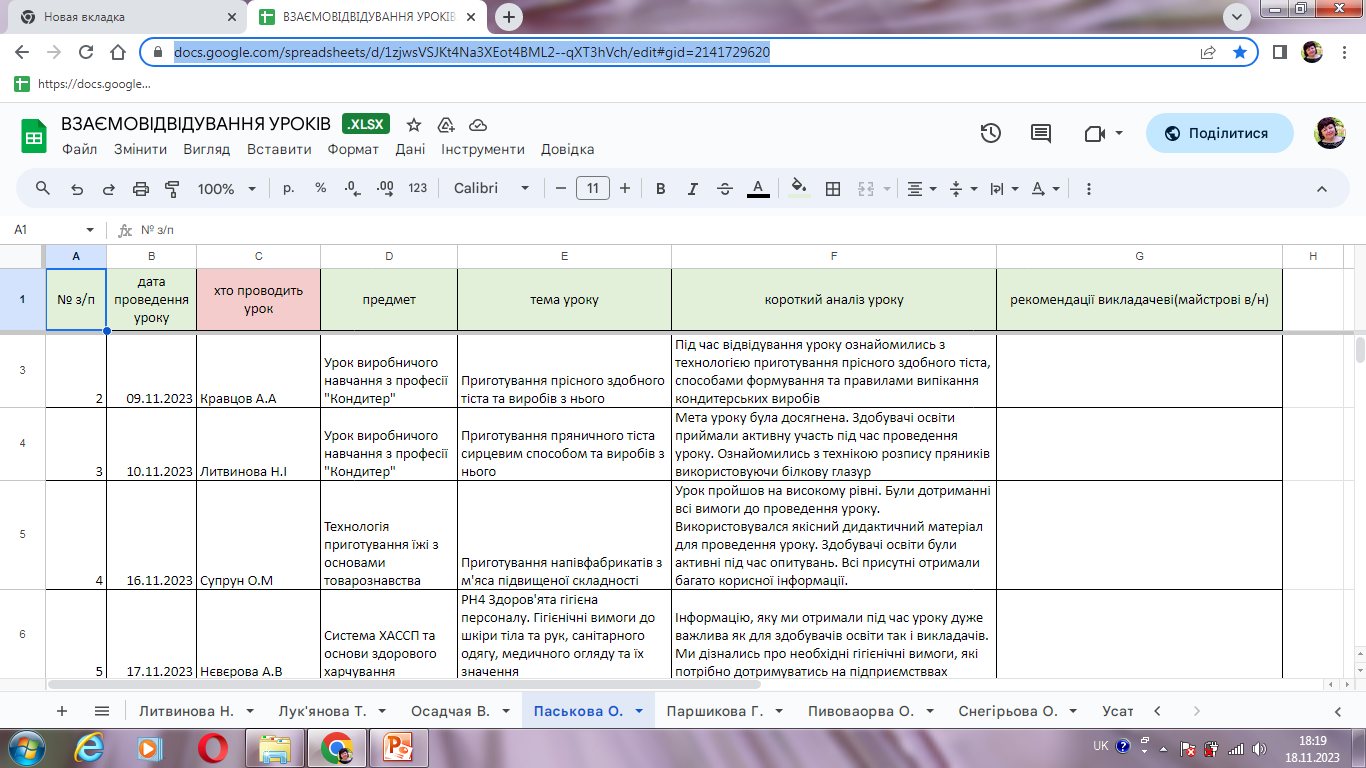 Підвищення престижу методичної комісії
Відкриті лекції, МАЙСТЕР - КЛАСи
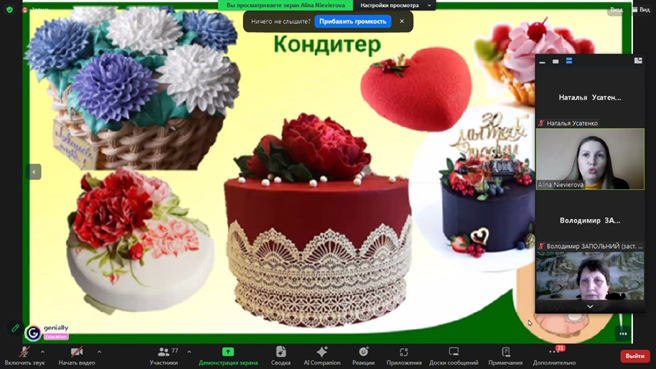 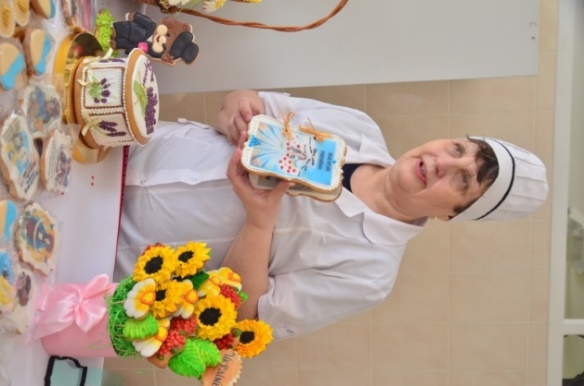 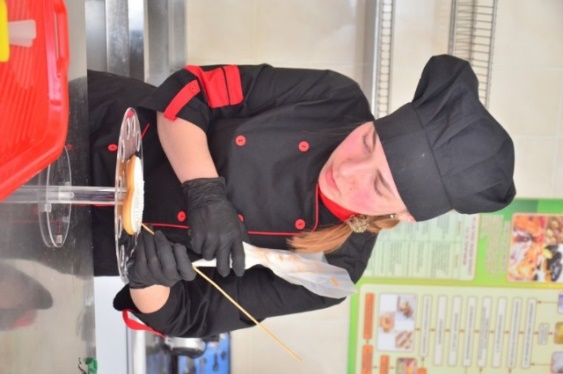 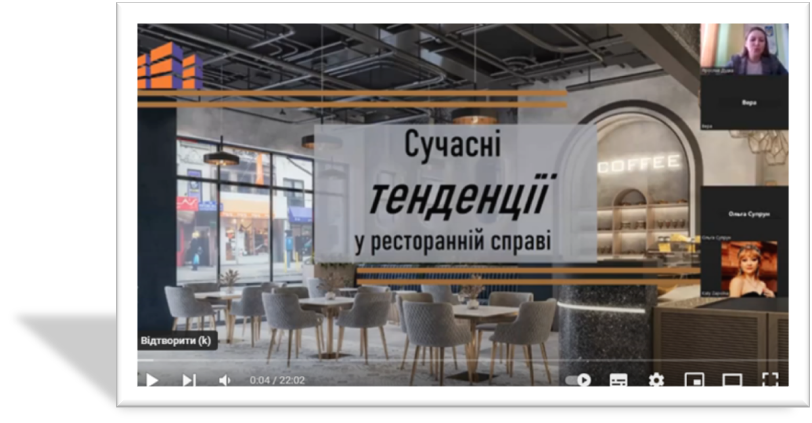 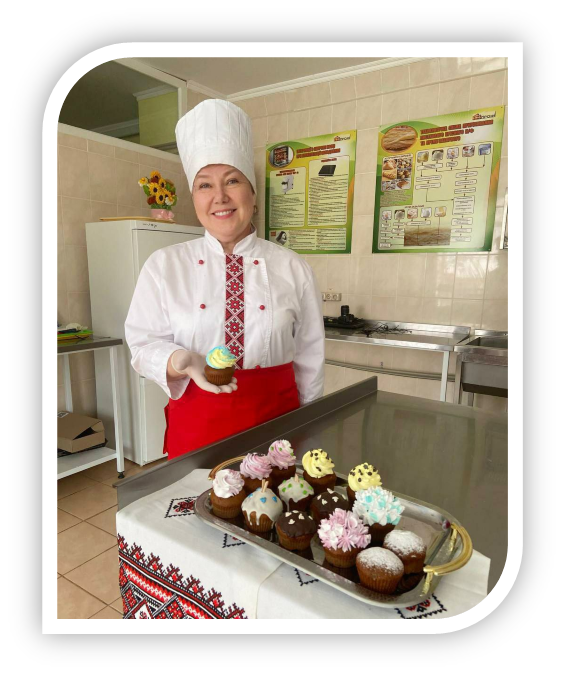 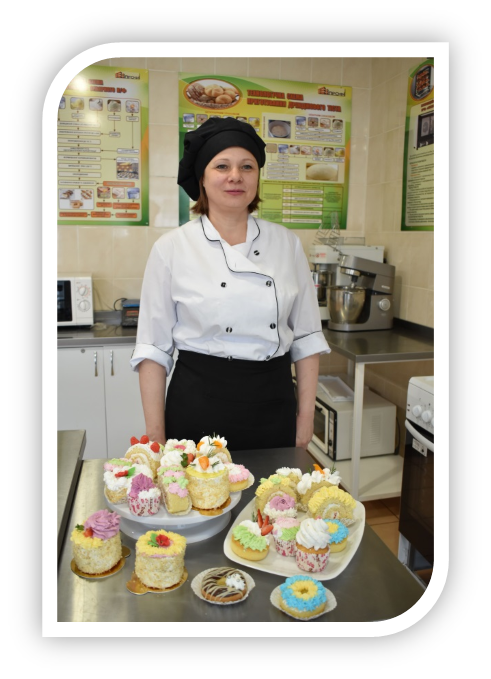 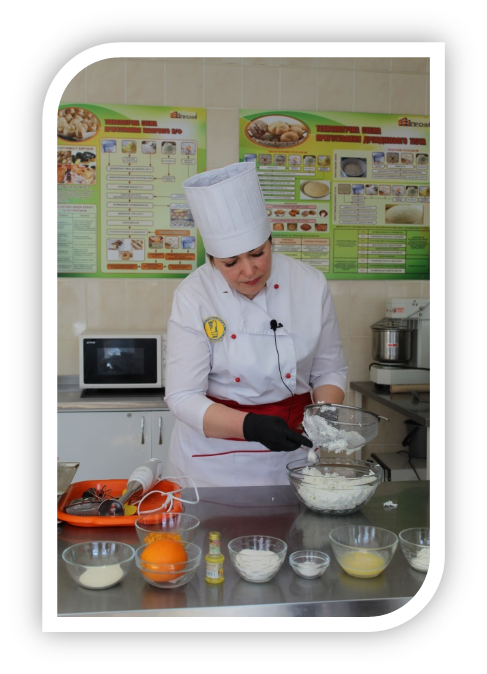 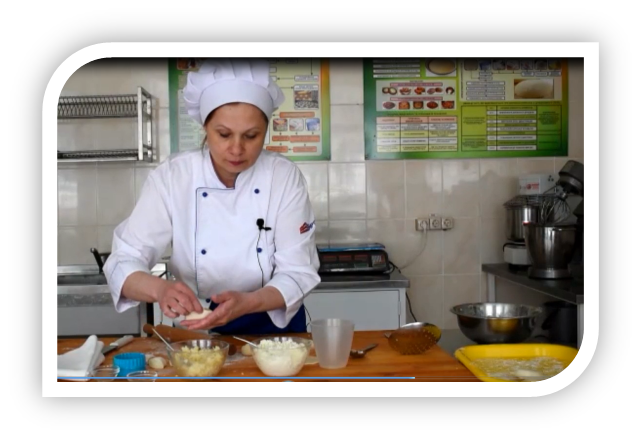 Обмін доробками
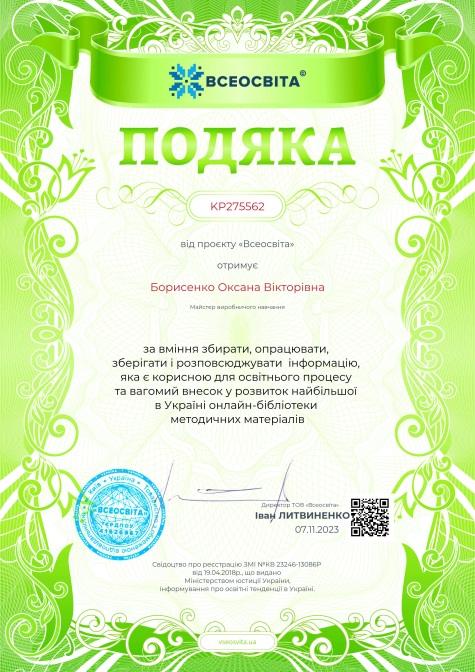 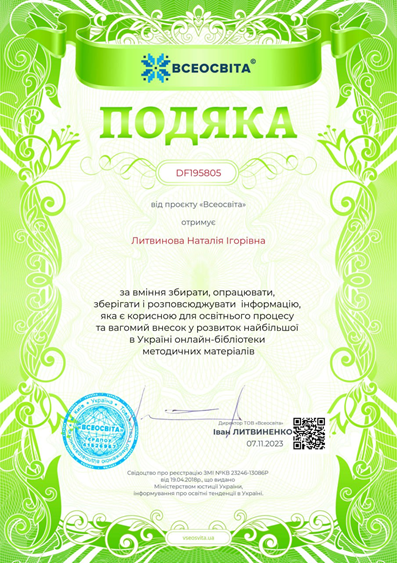 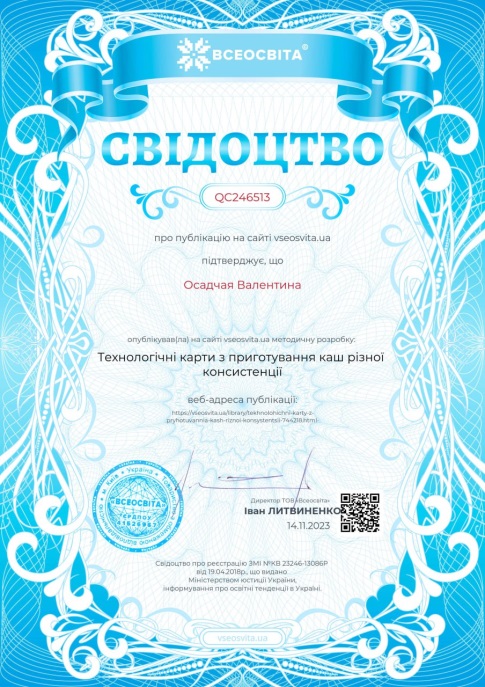 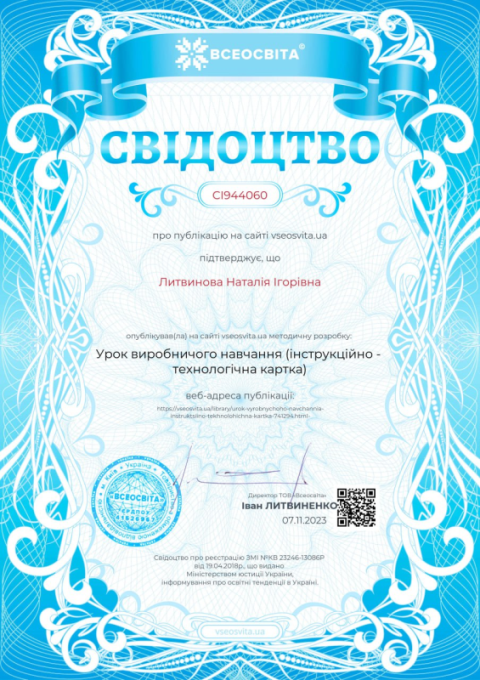 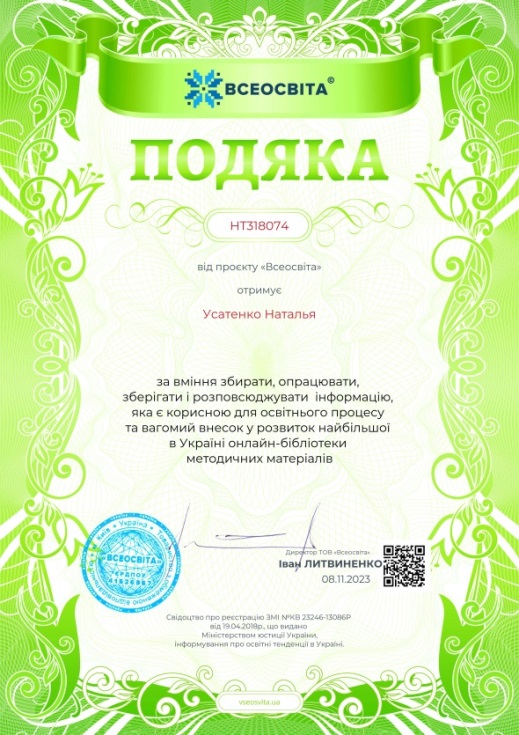 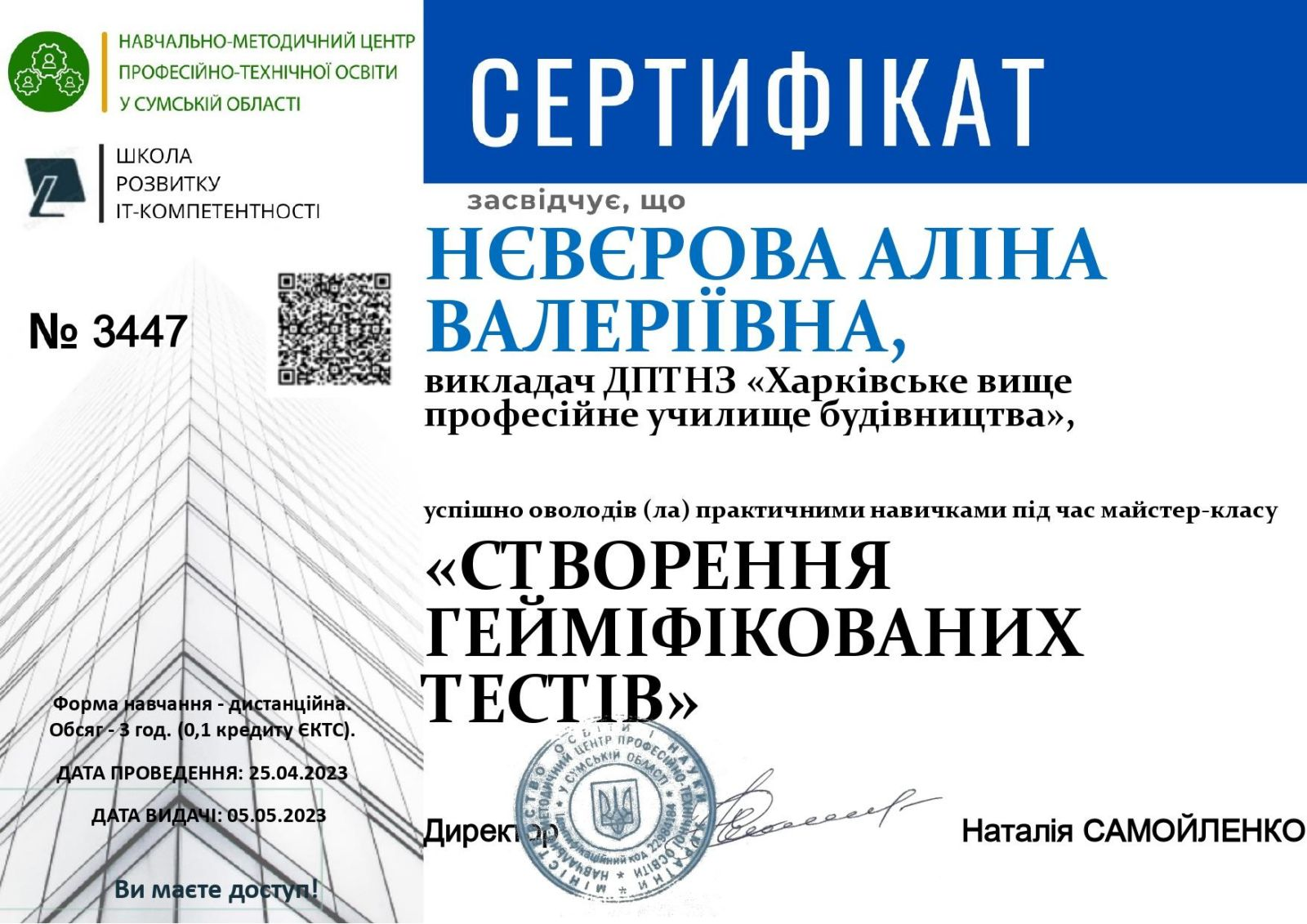 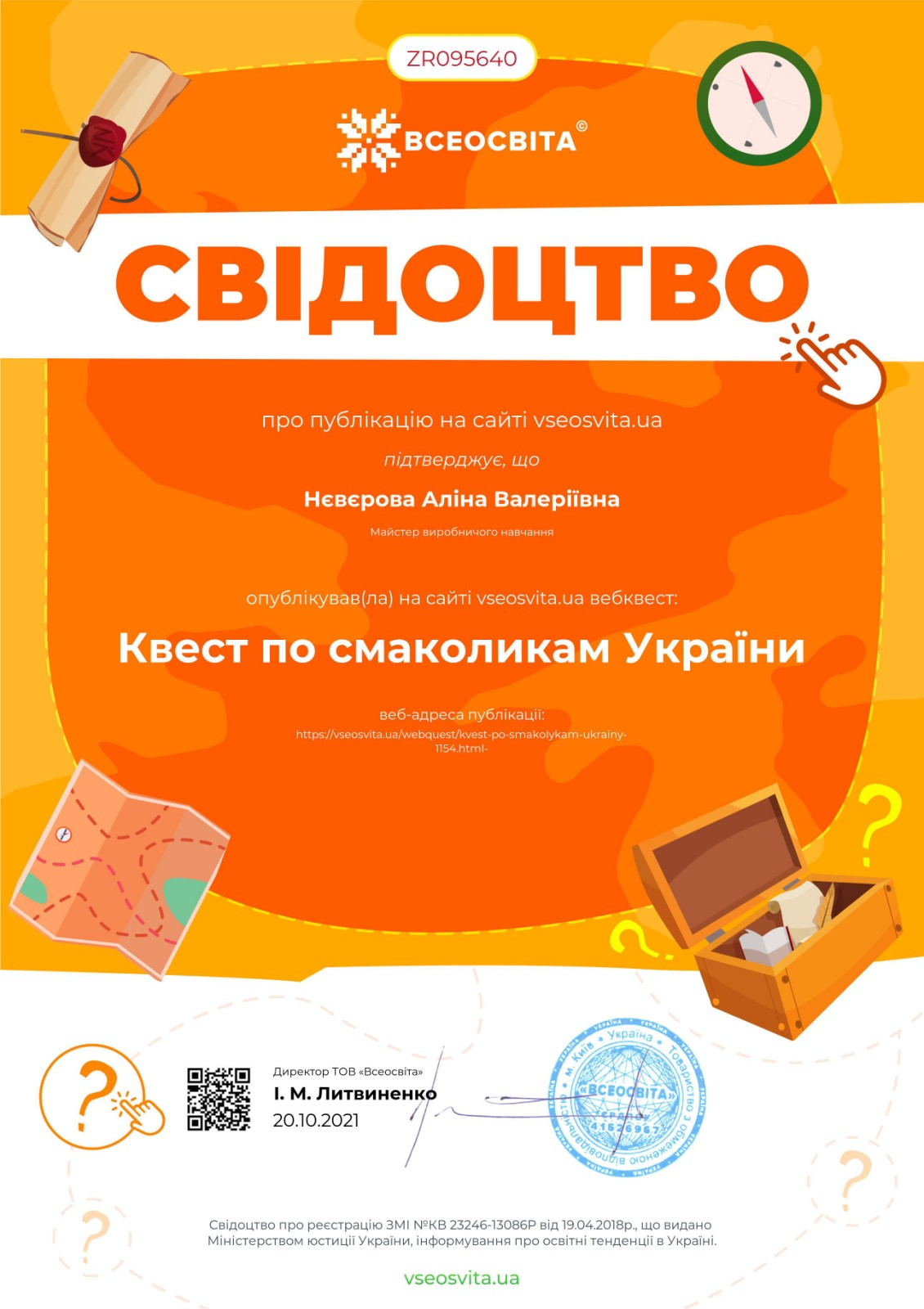 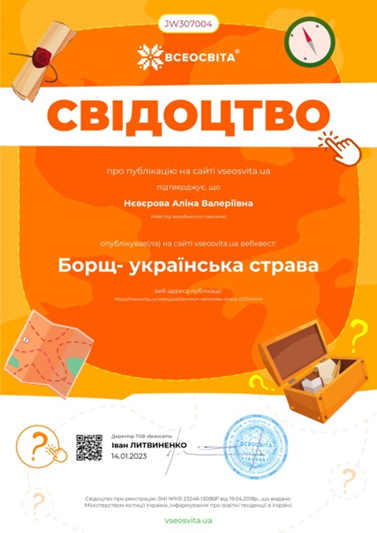 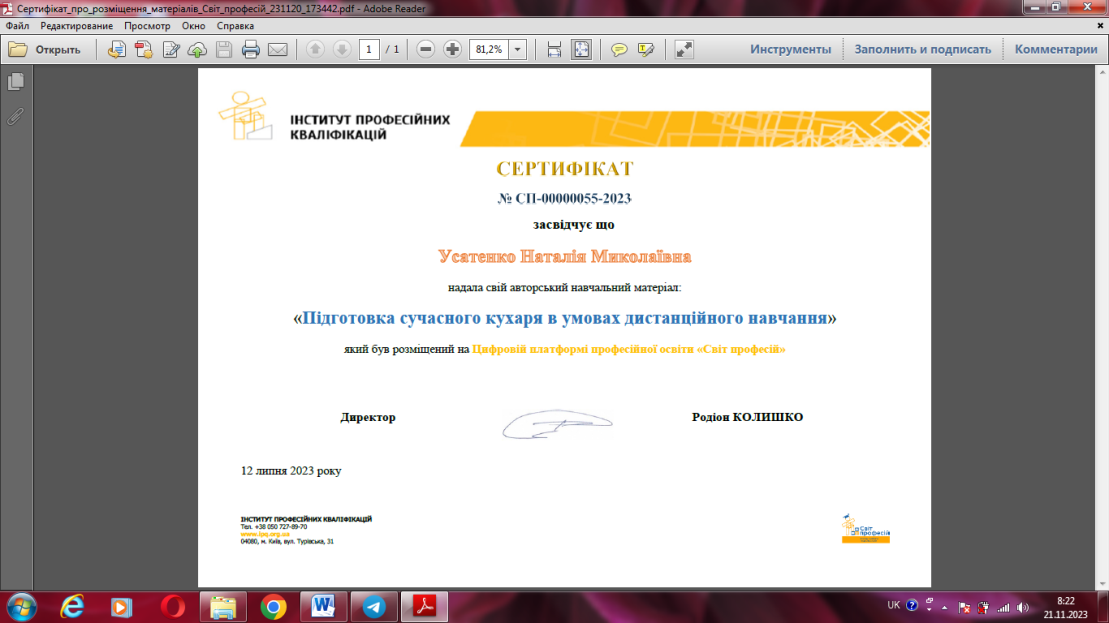 Популяризація власних методичних напрацювань
Публікації
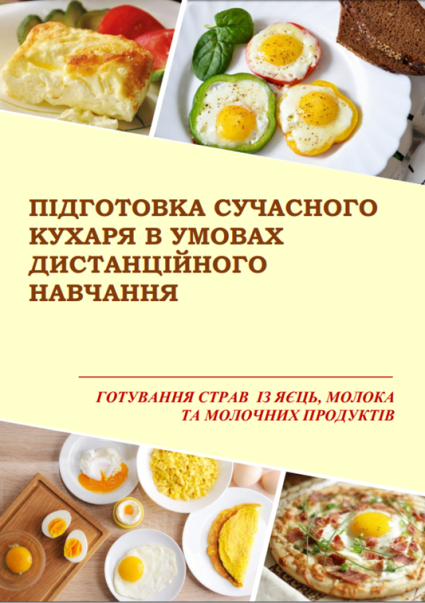 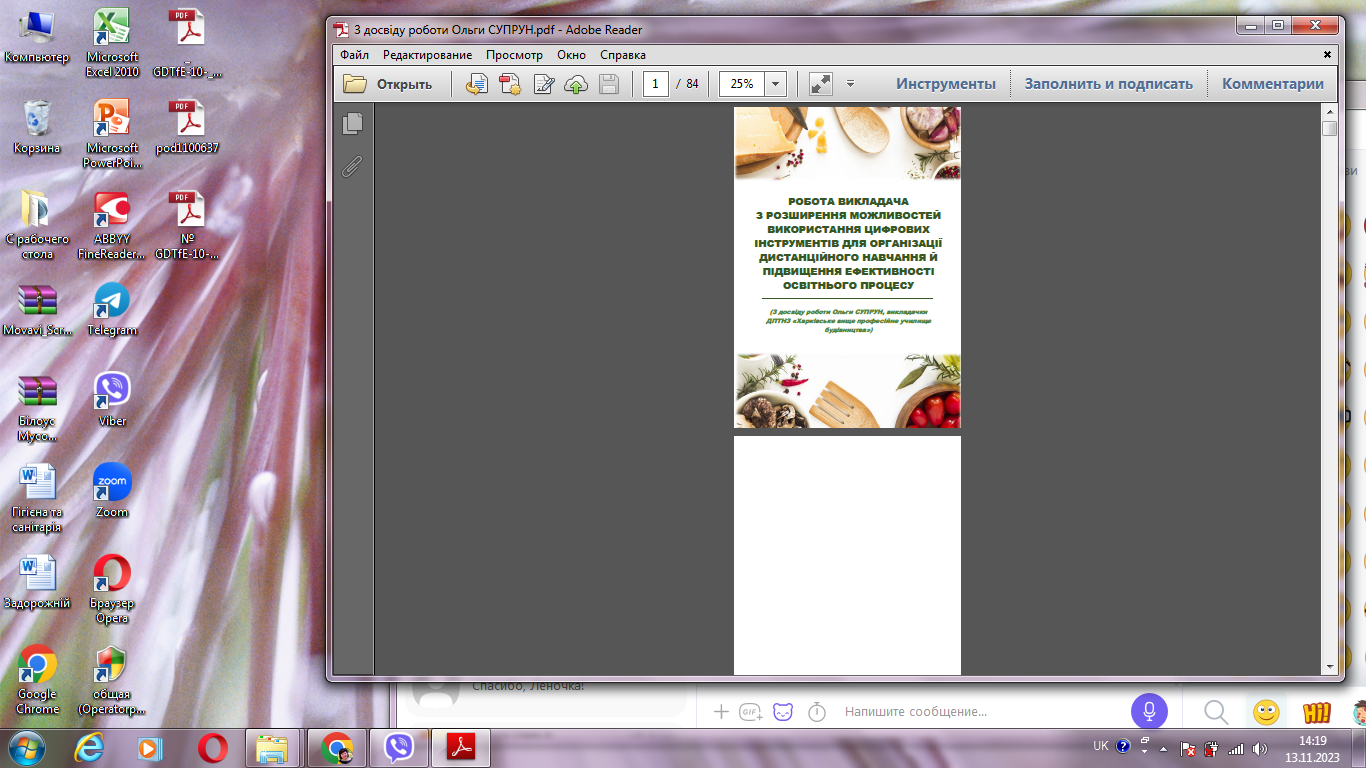 Приклади використання цифрових інструментів
Створення навчального відеоконтенту
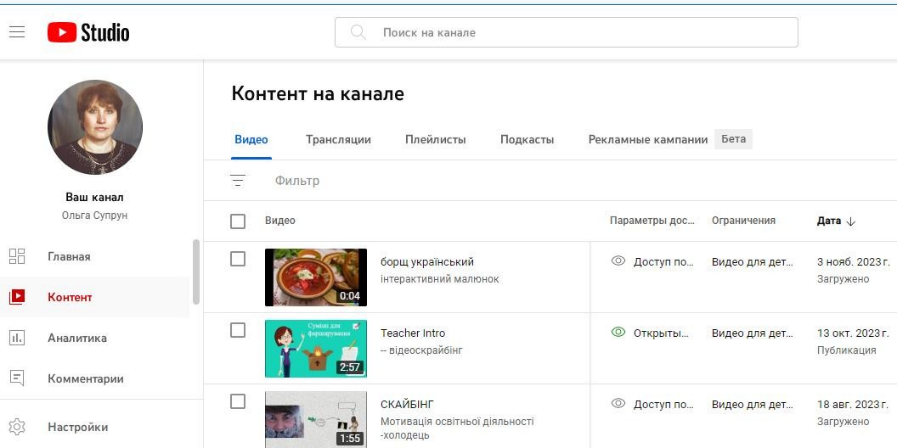 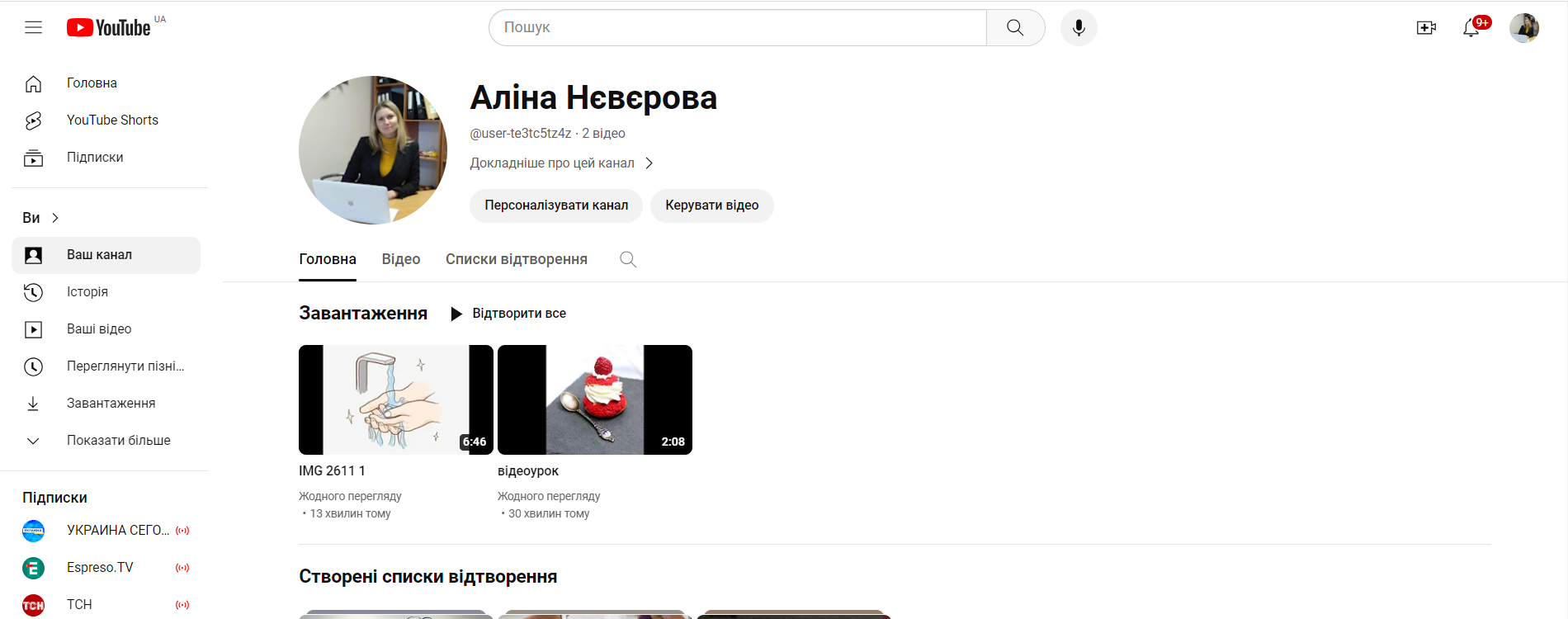 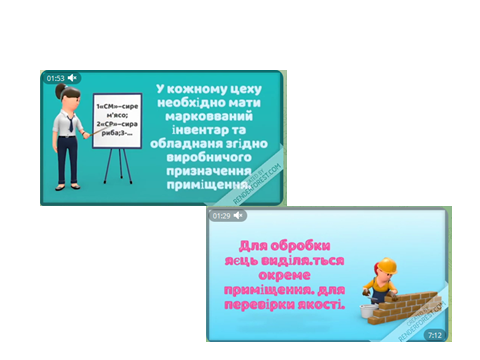 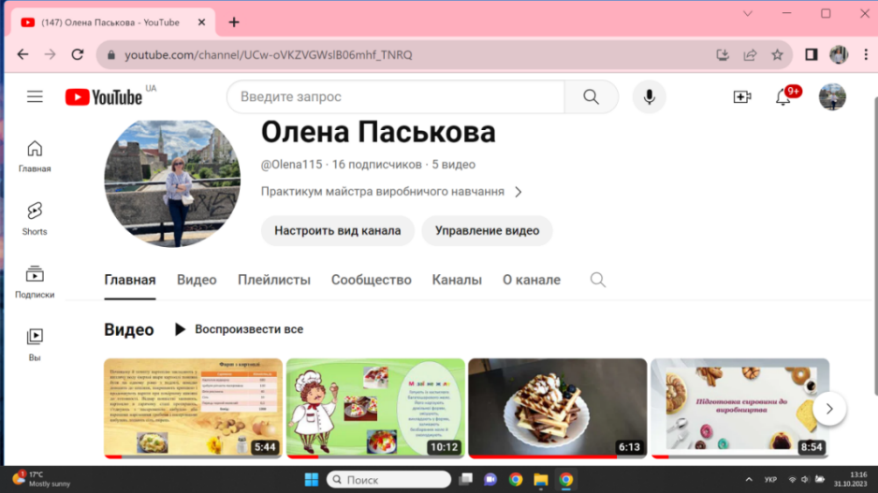 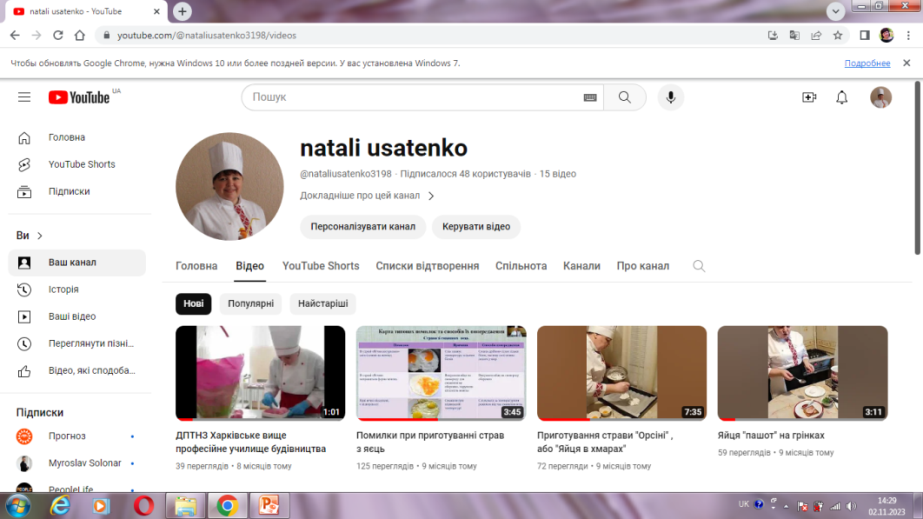 Картотека відеофільмів з професії «Кухар, кондитер»
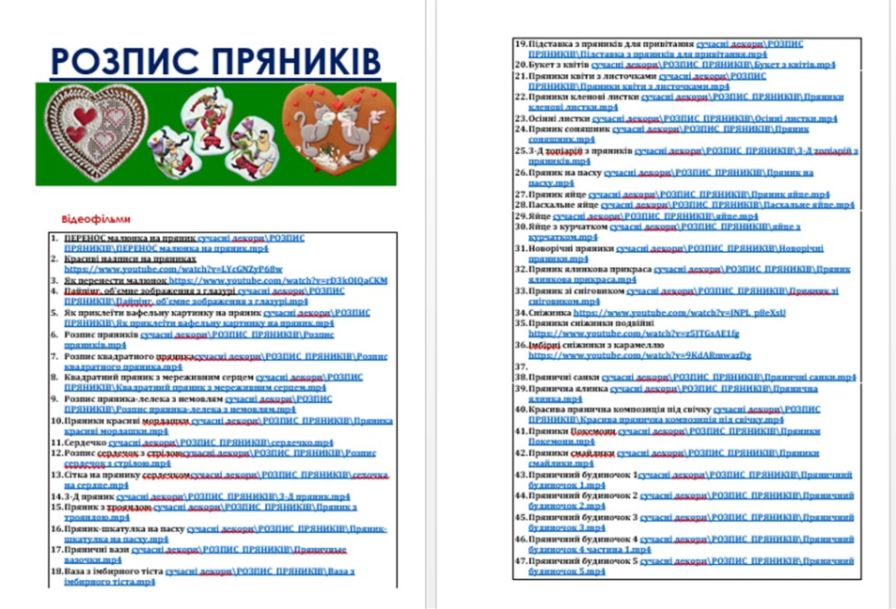 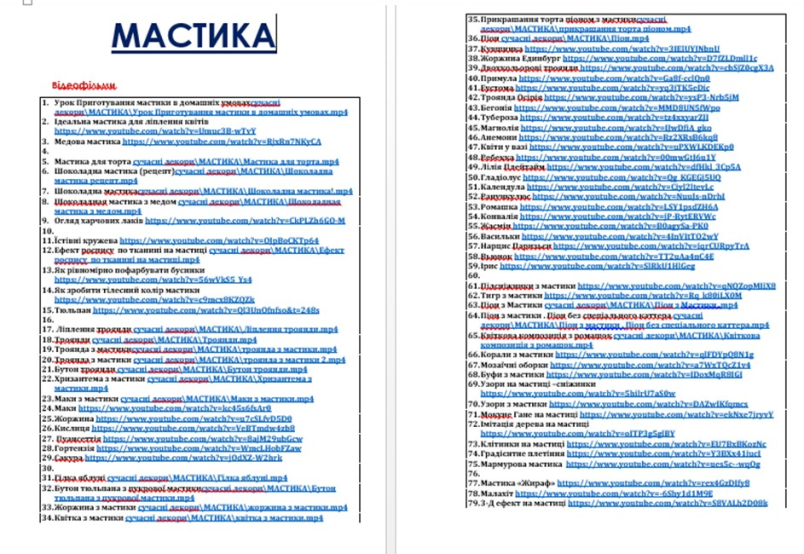 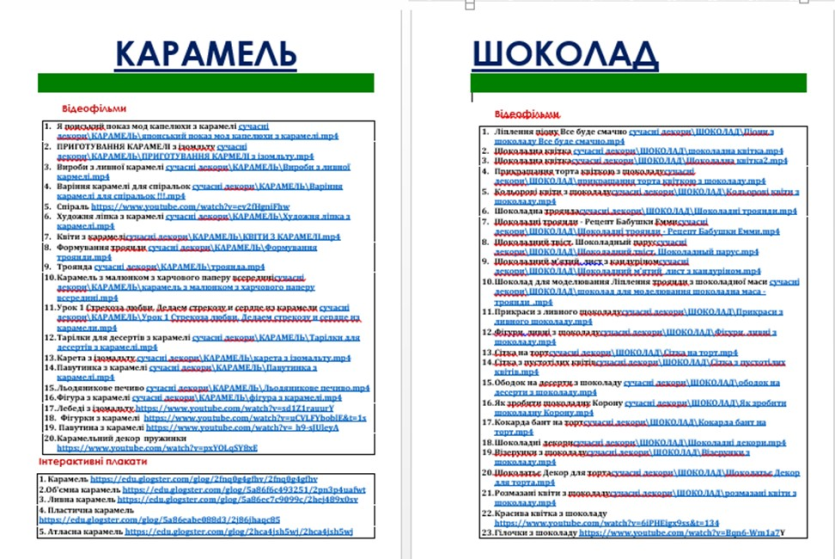 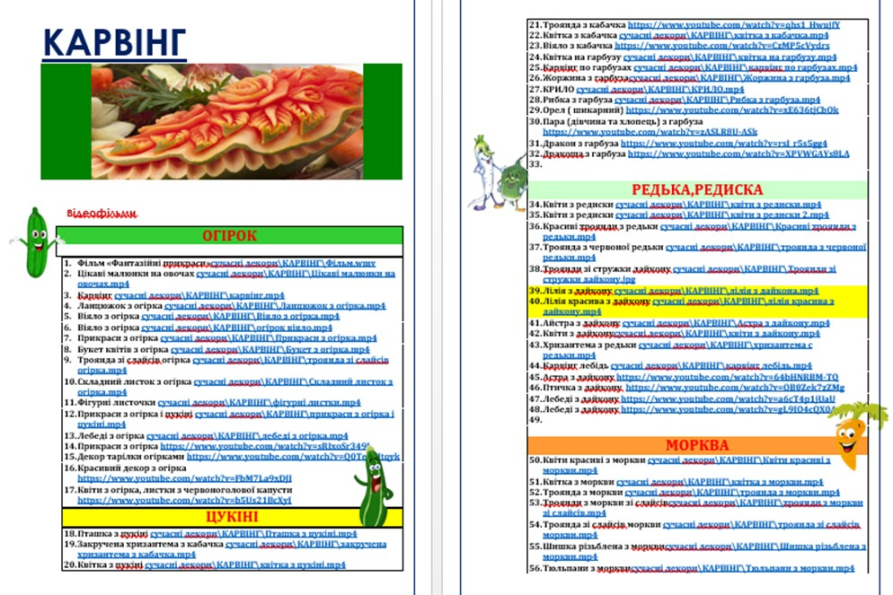 Тестові завдання
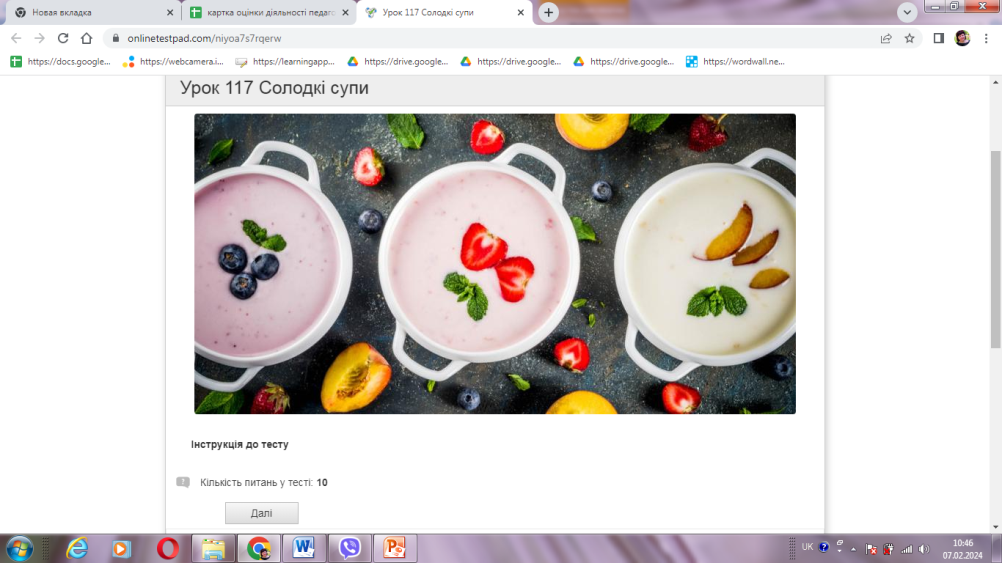 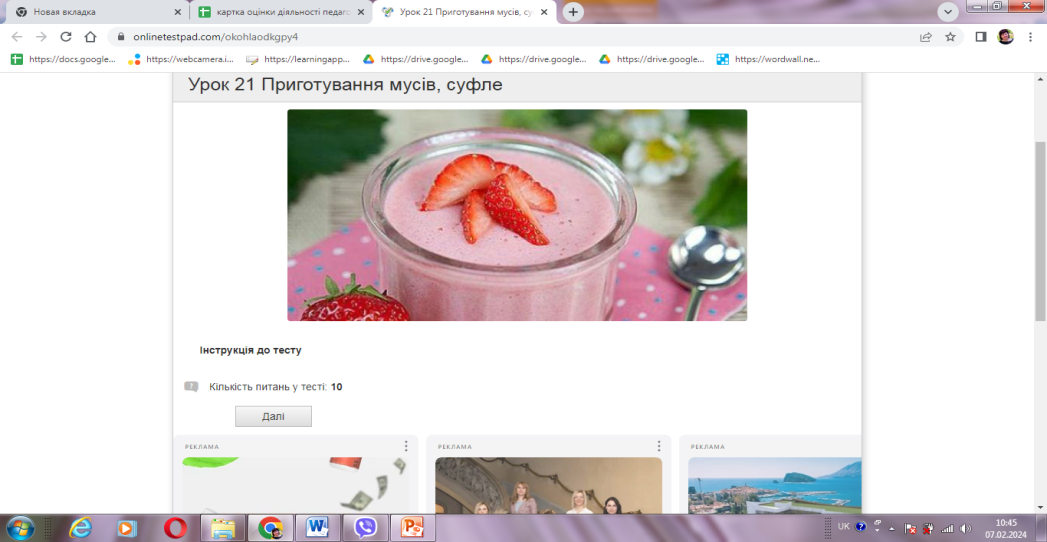 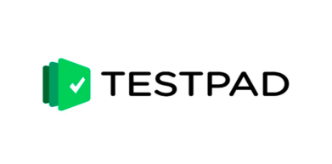 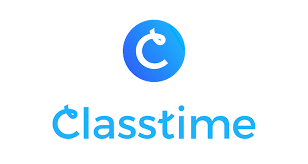 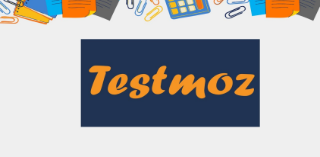 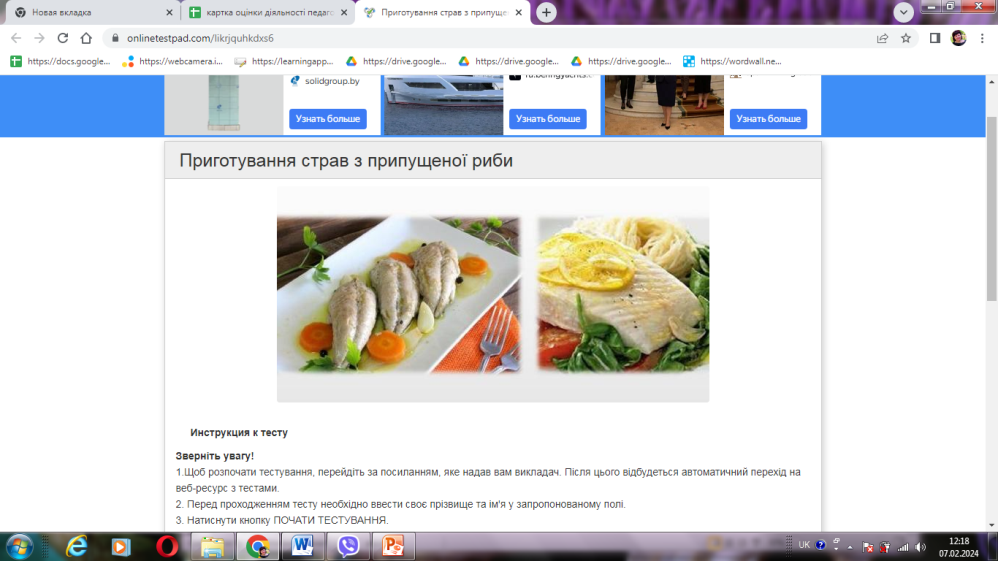 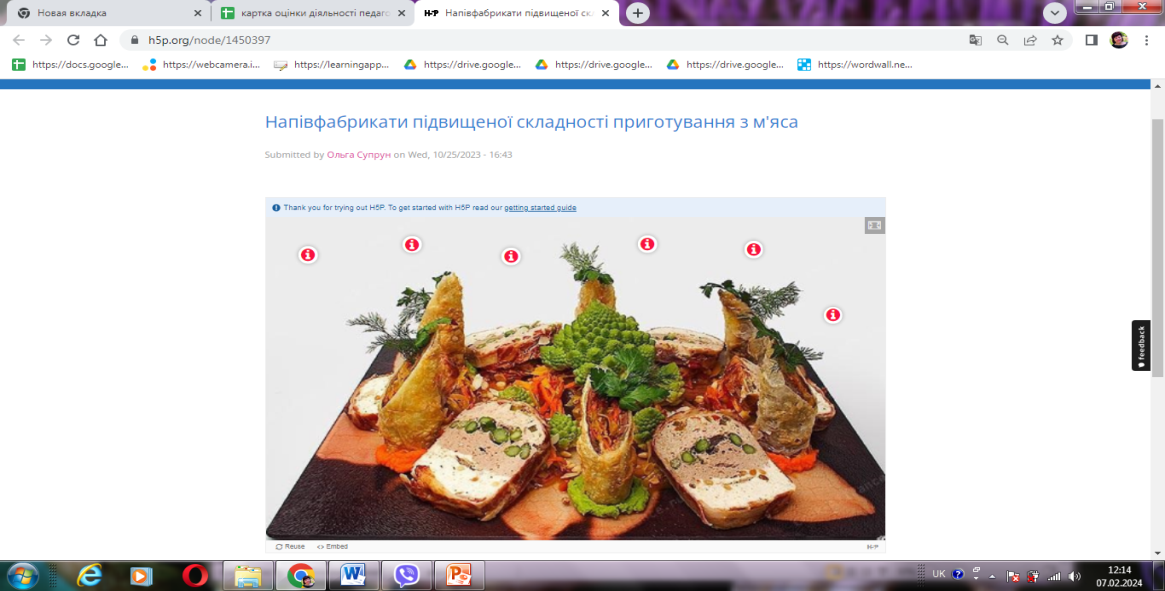 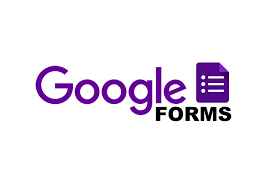 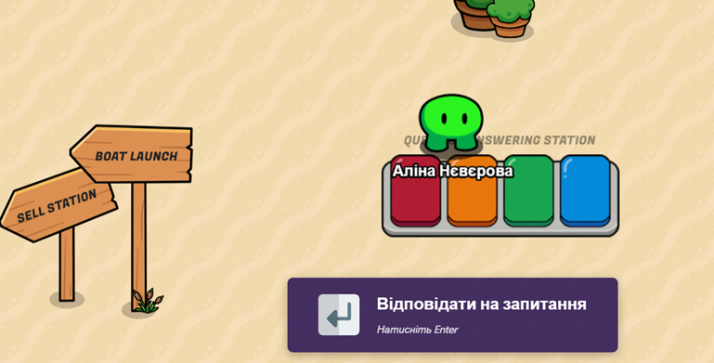 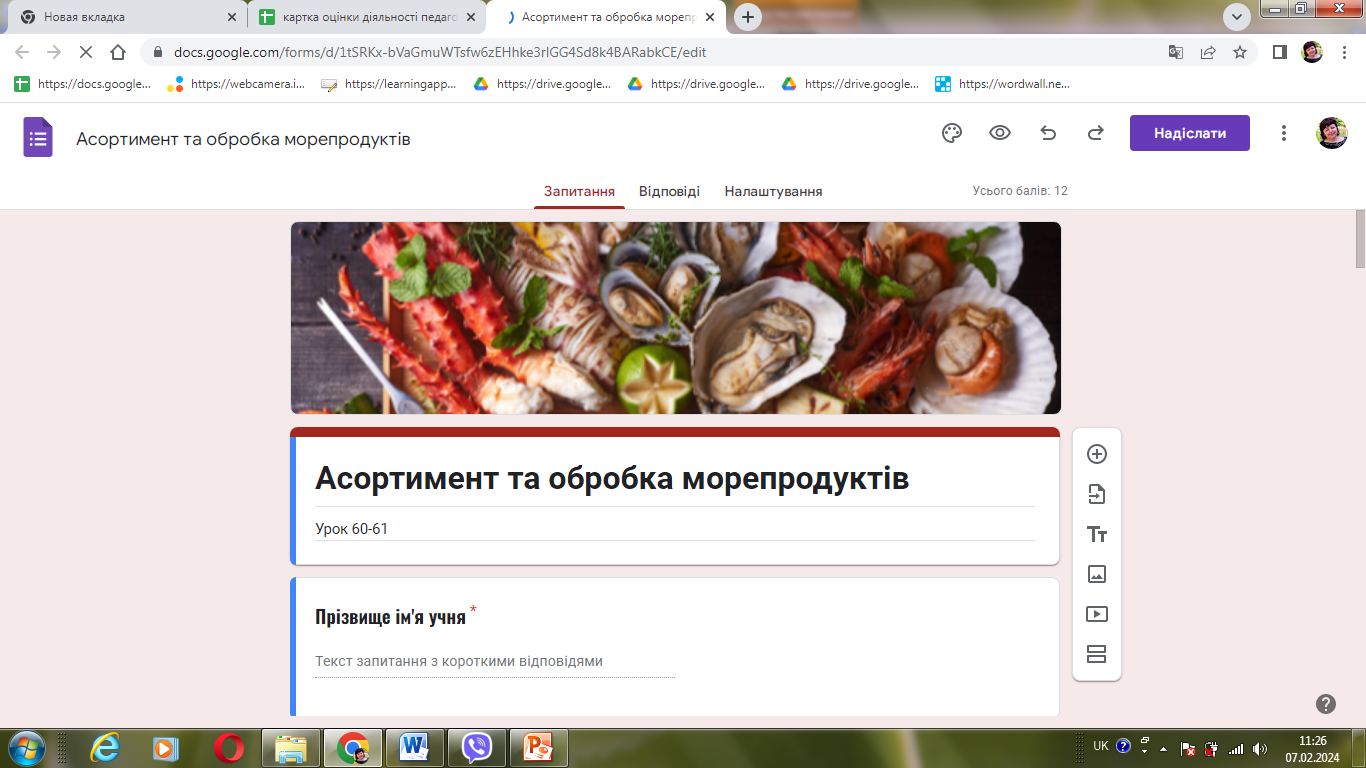 Проведення ПКА та ДКА
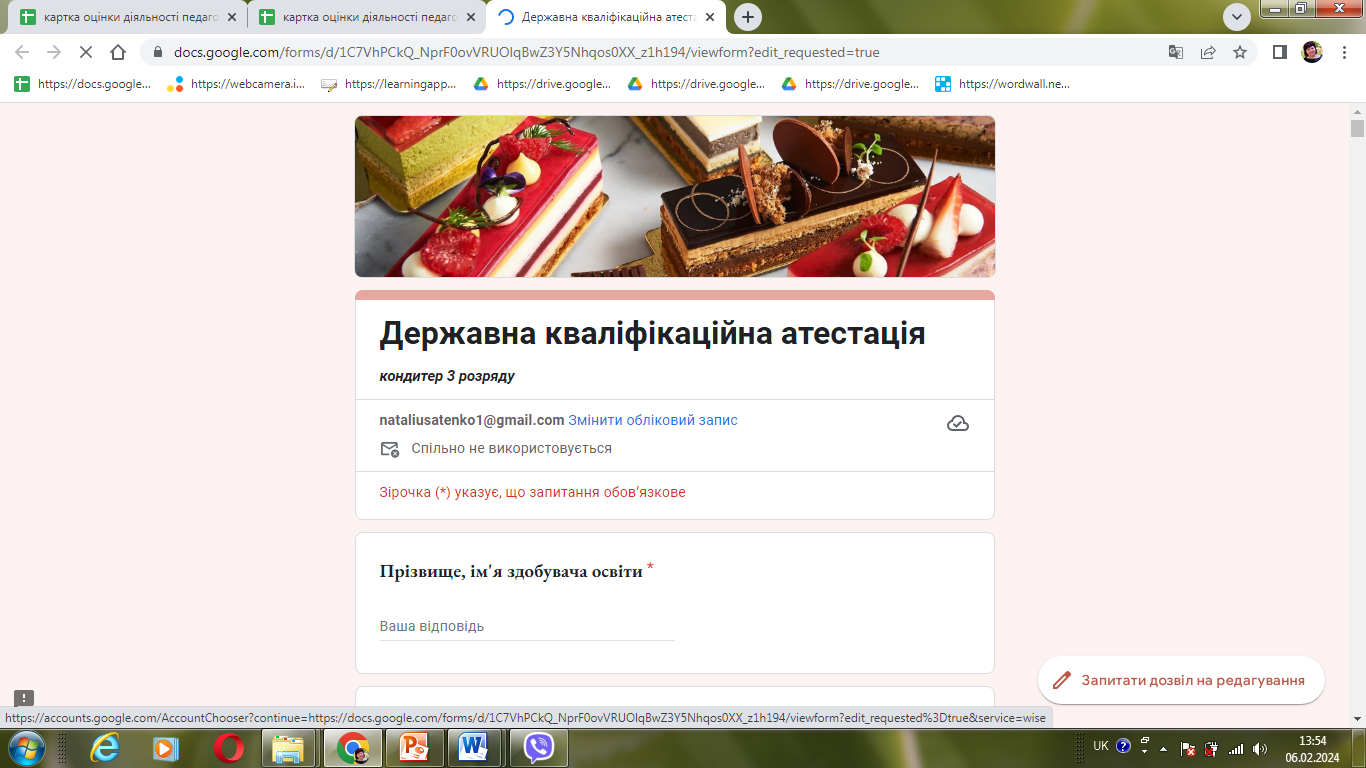 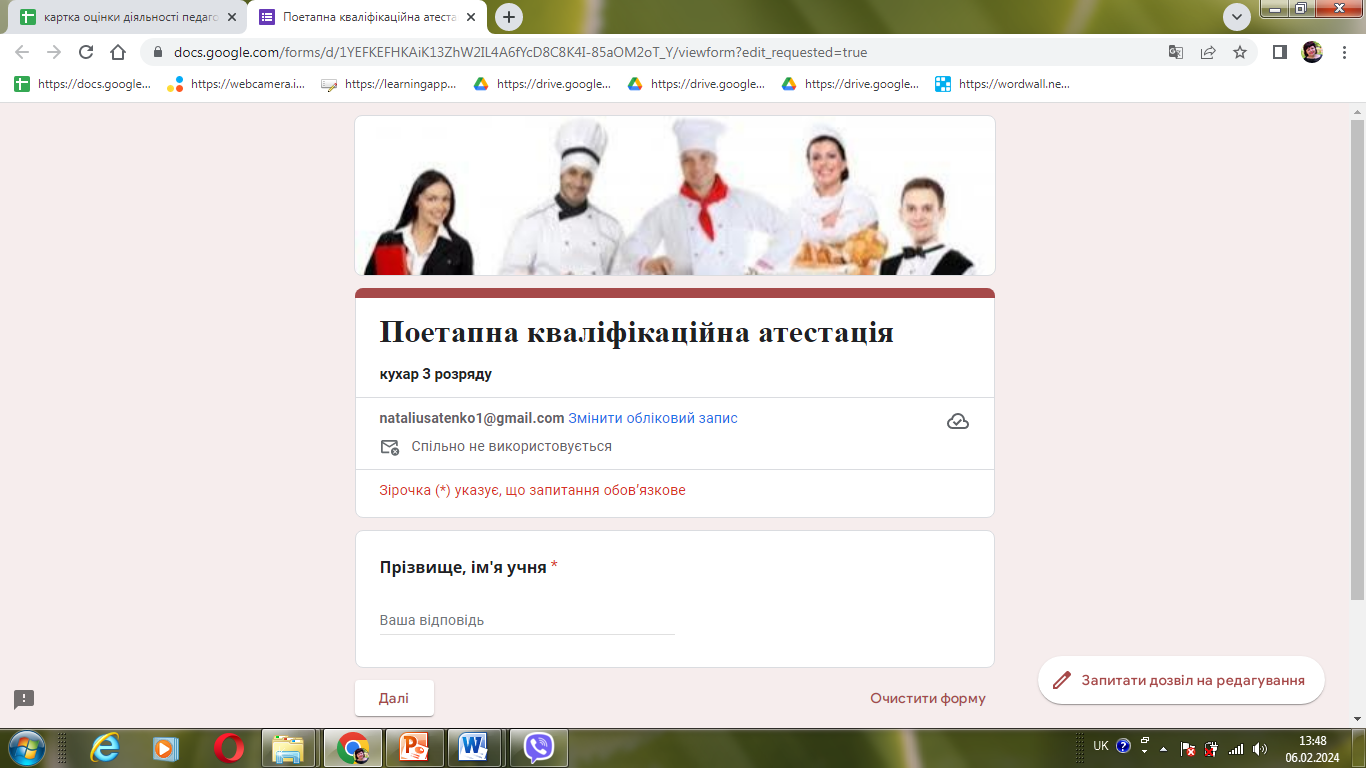 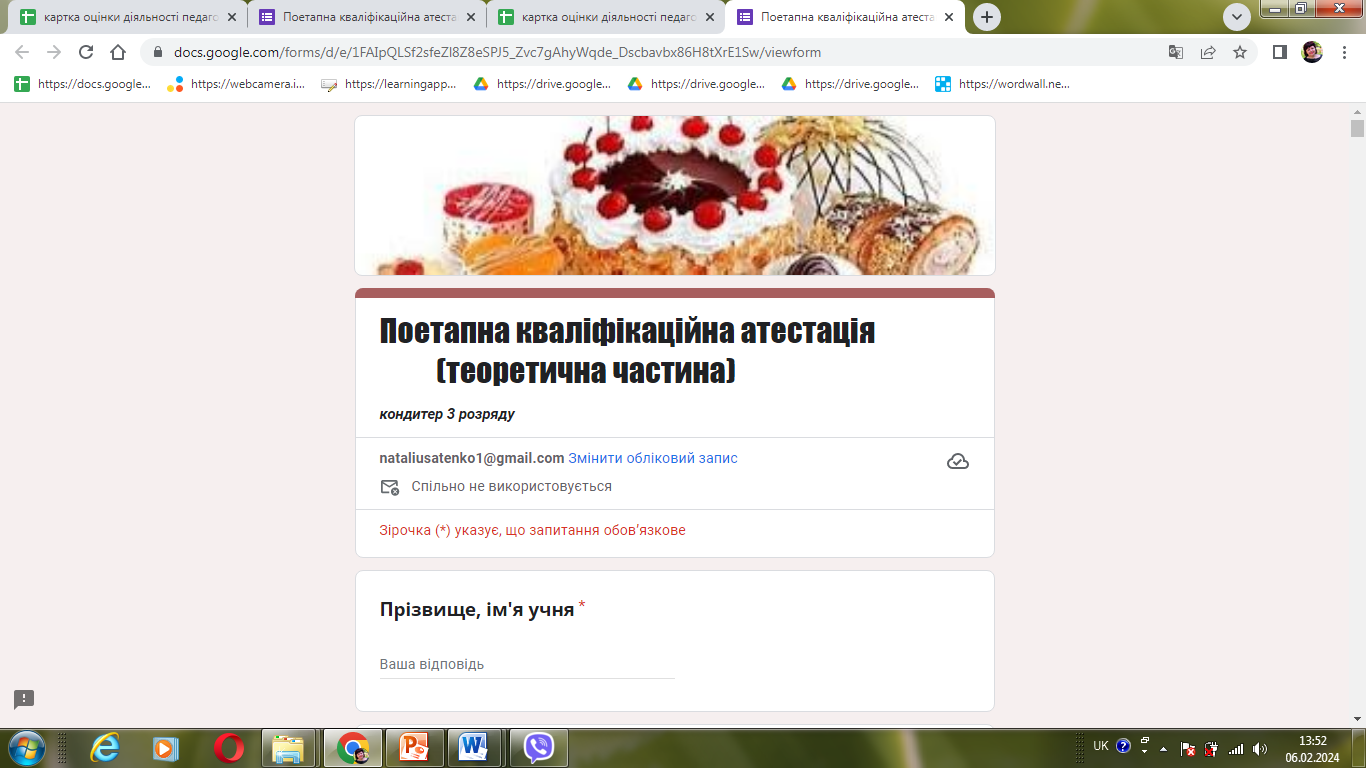 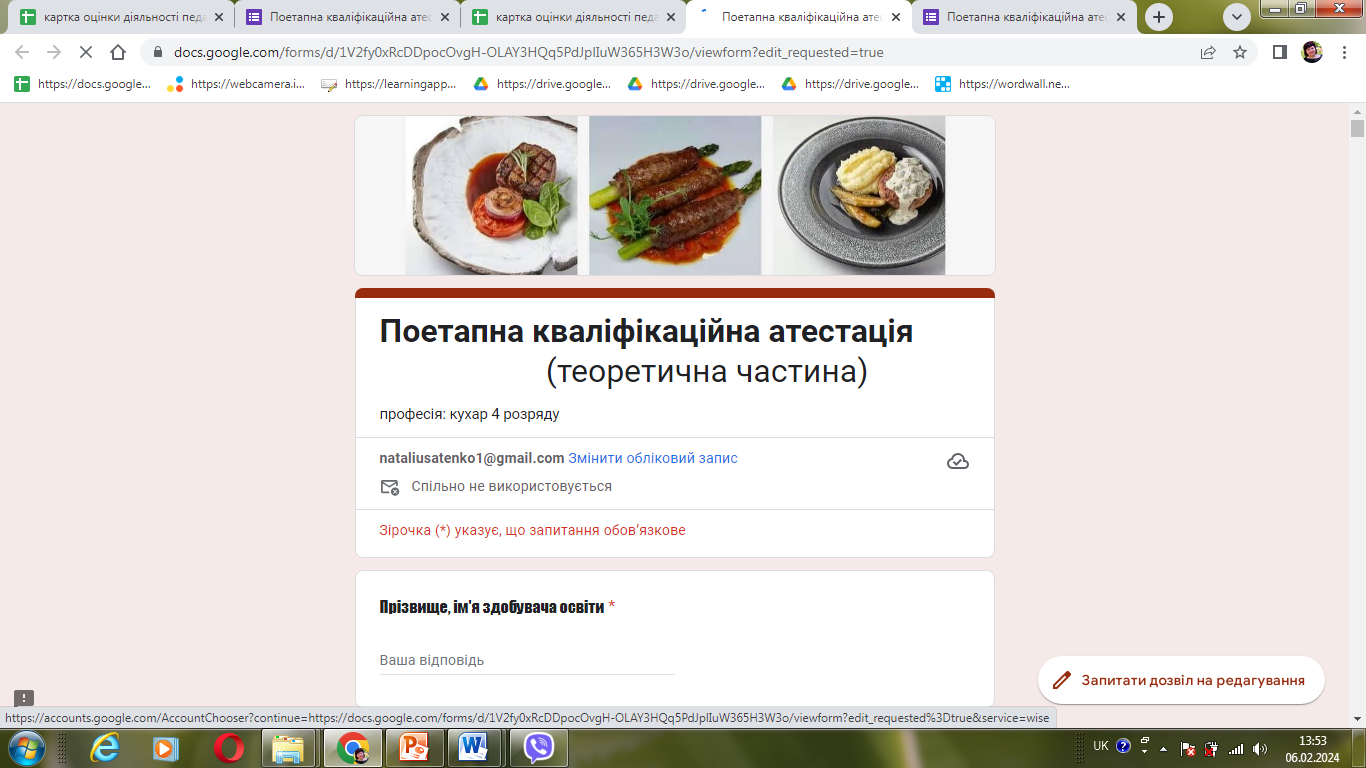 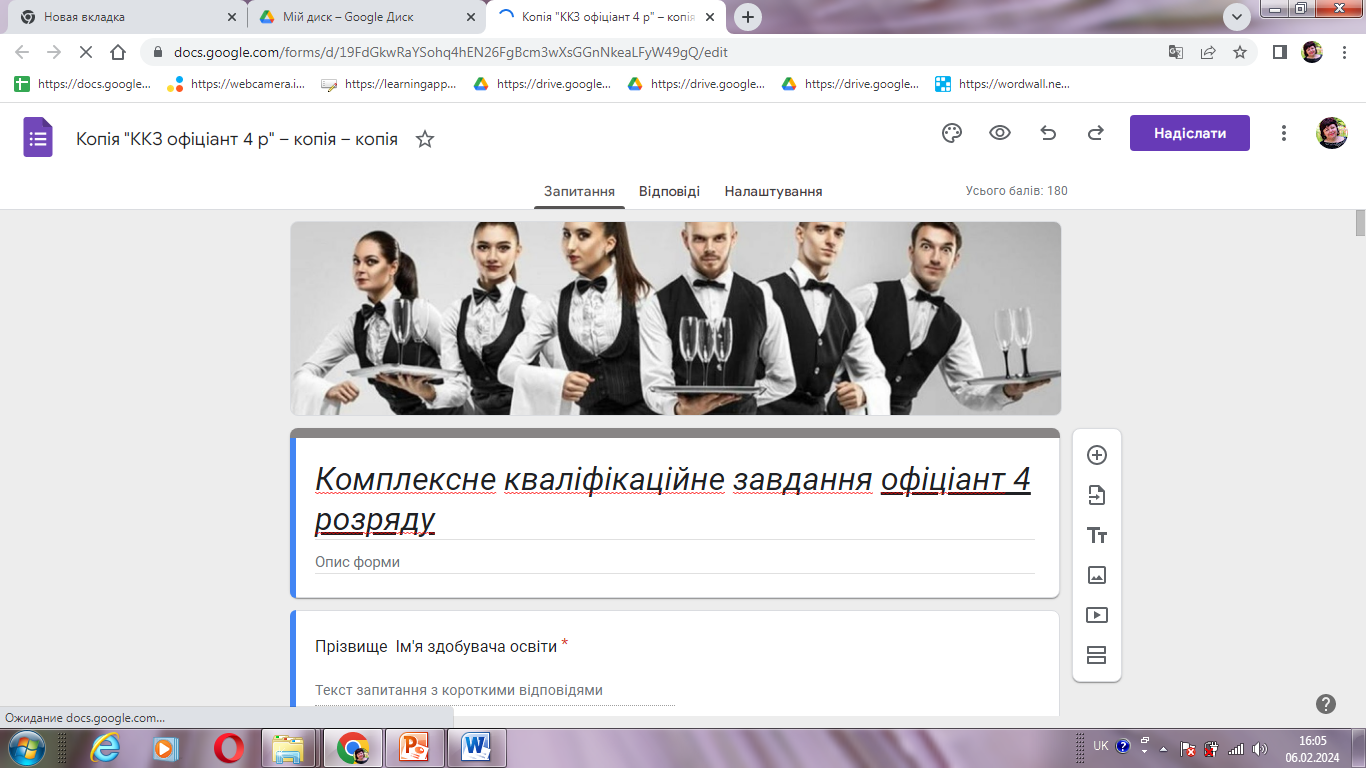 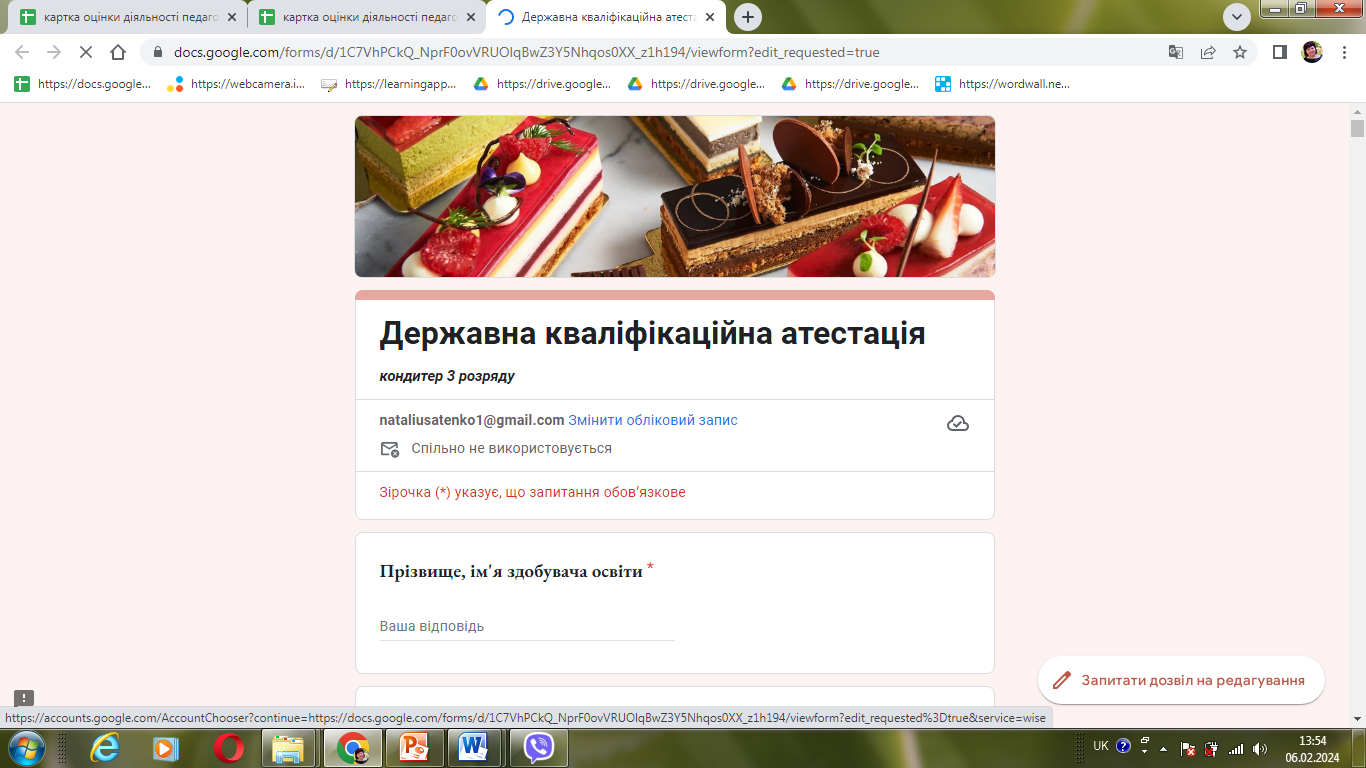 Інтерактивні завдання, вікторини, кросворди
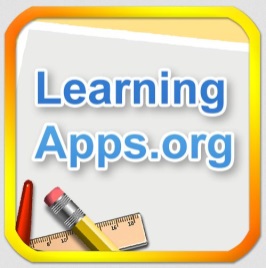 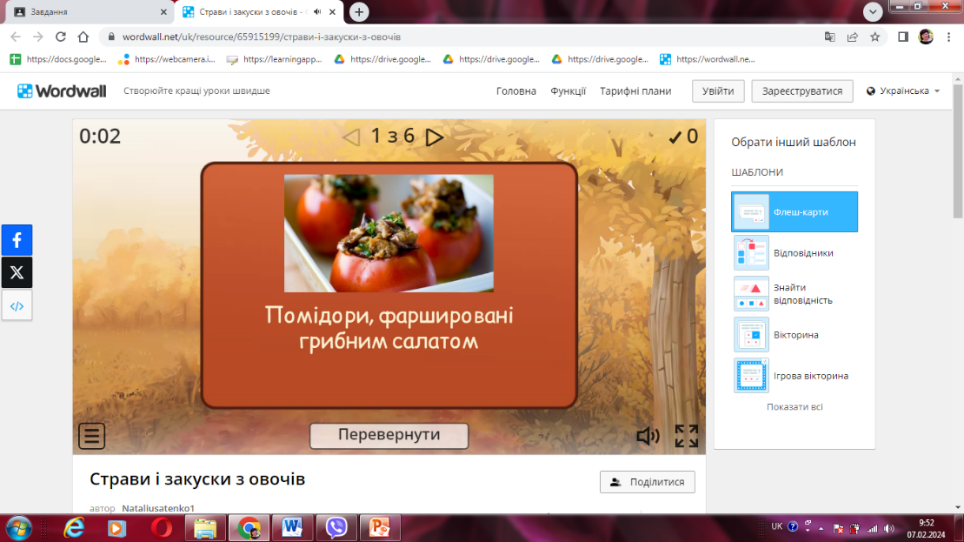 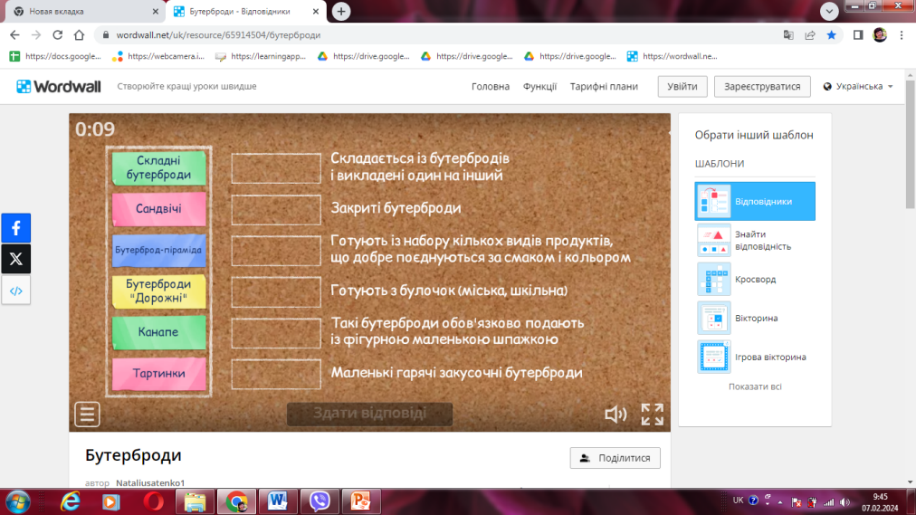 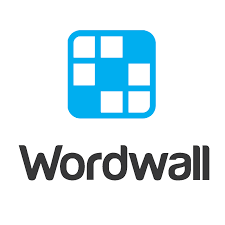 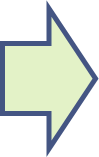 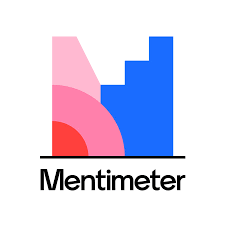 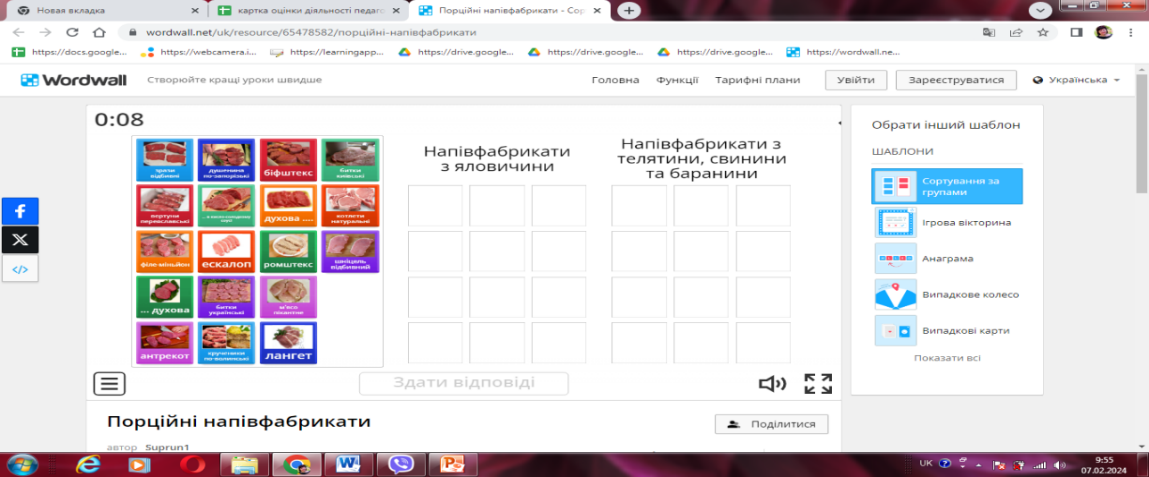 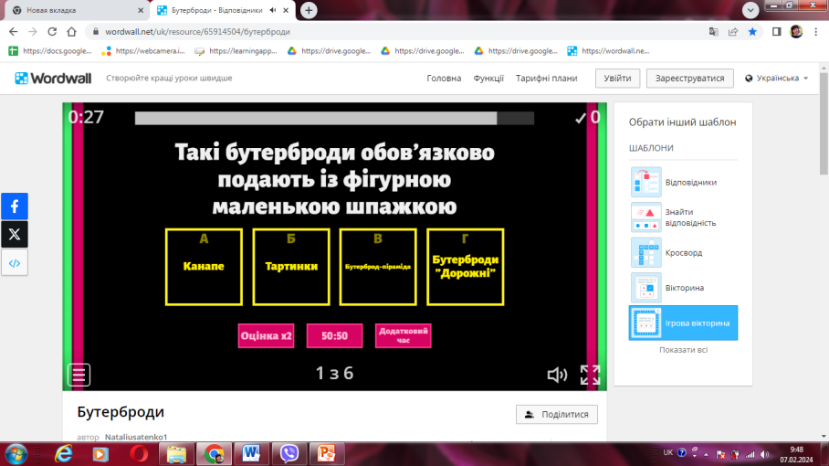 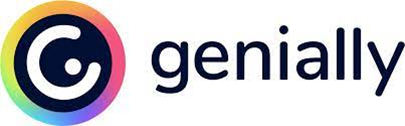 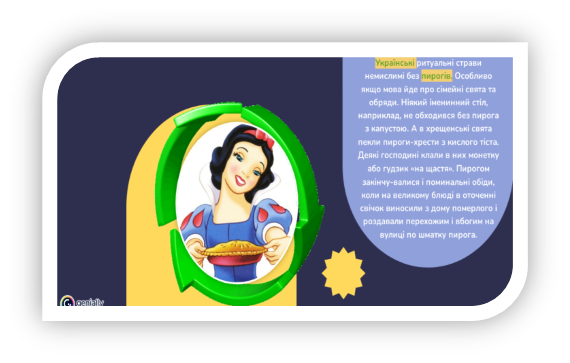 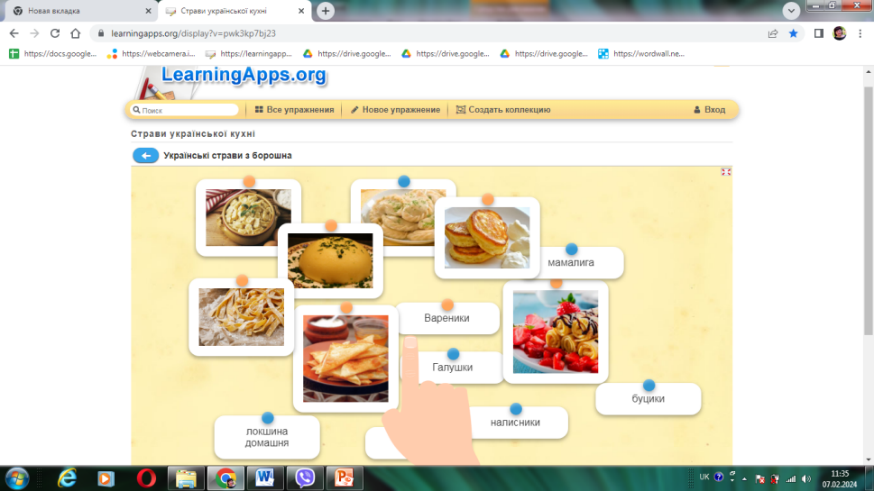 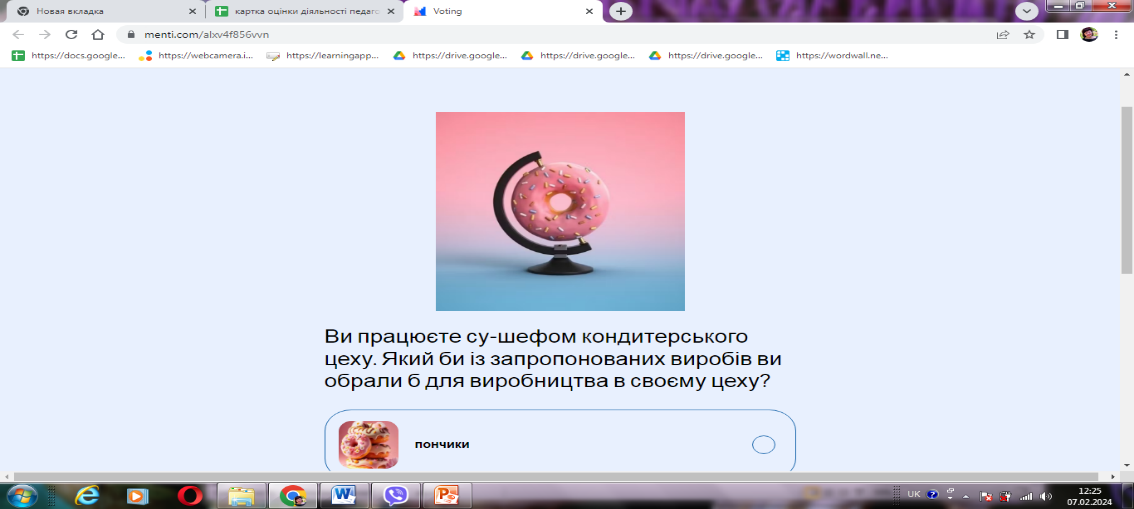 Презентації, електронні вправи, тести, інфографіка, ментальні карти, флеш карти
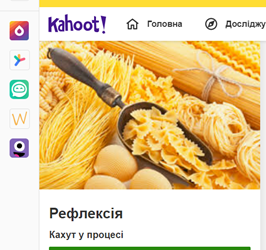 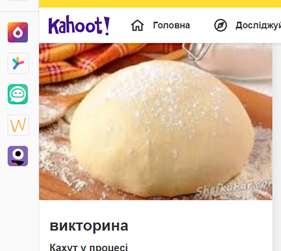 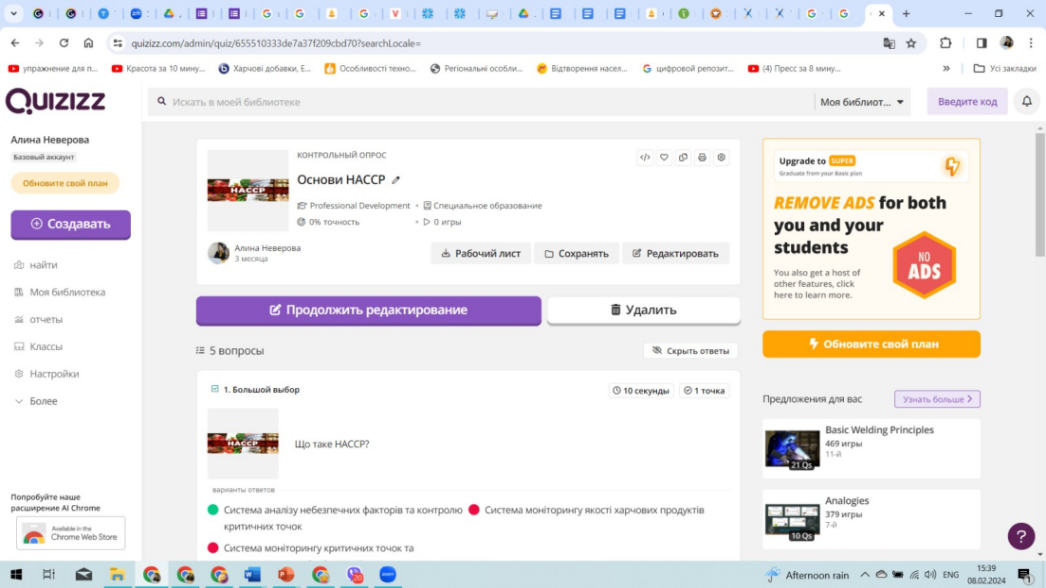 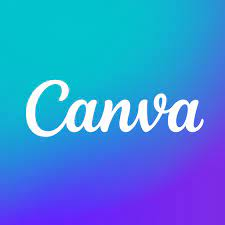 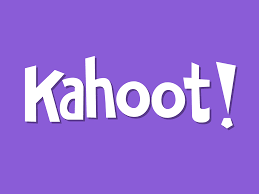 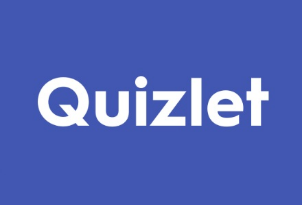 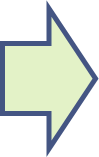 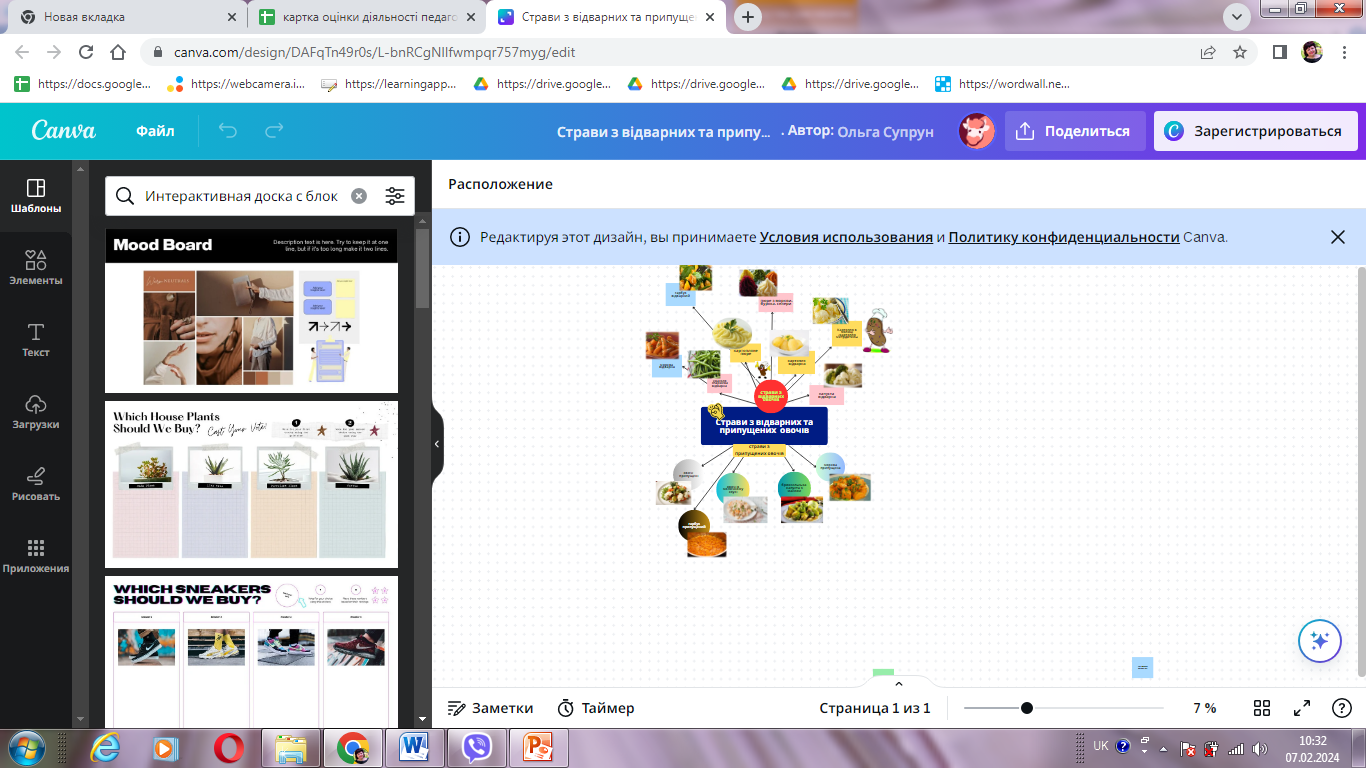 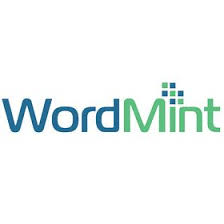 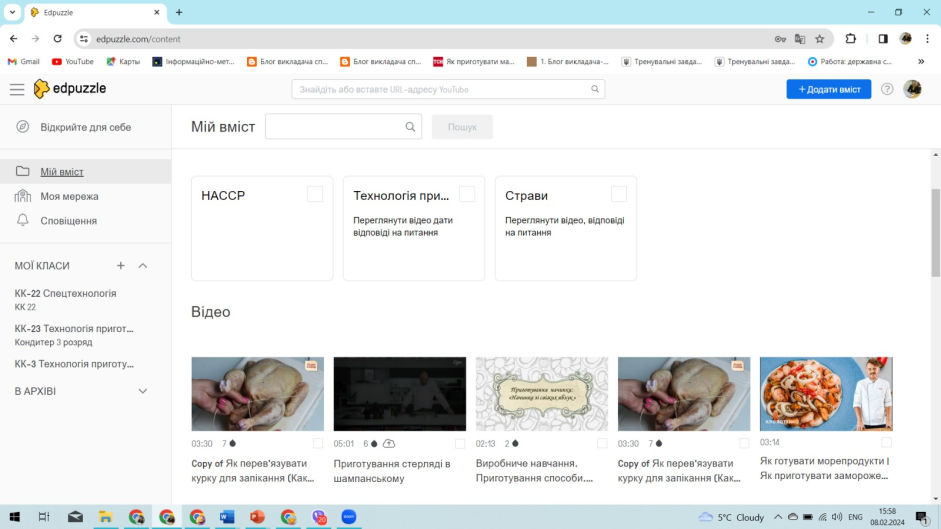 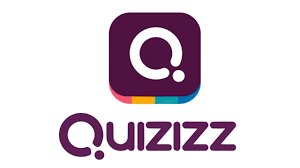 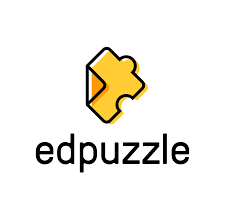 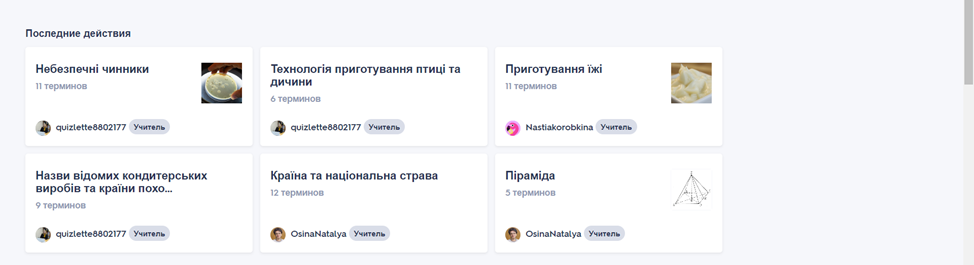 Електронні зошити, інтерактивні дошки
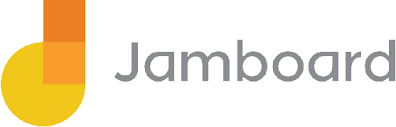 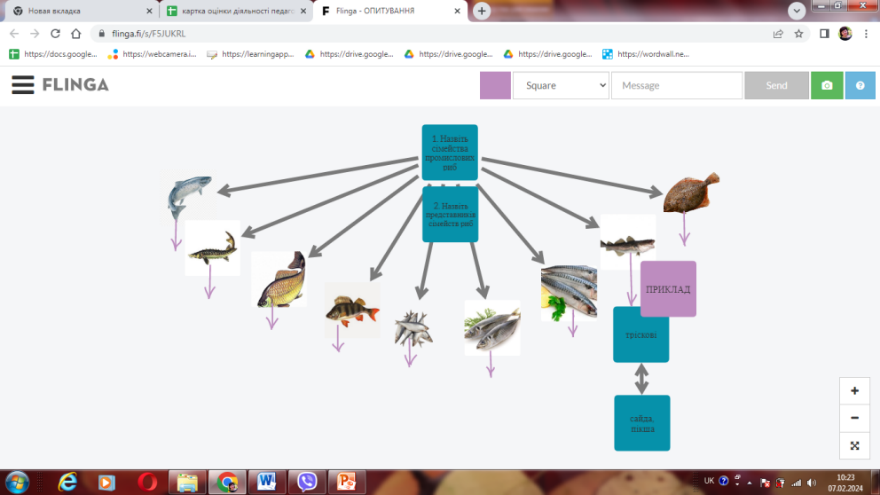 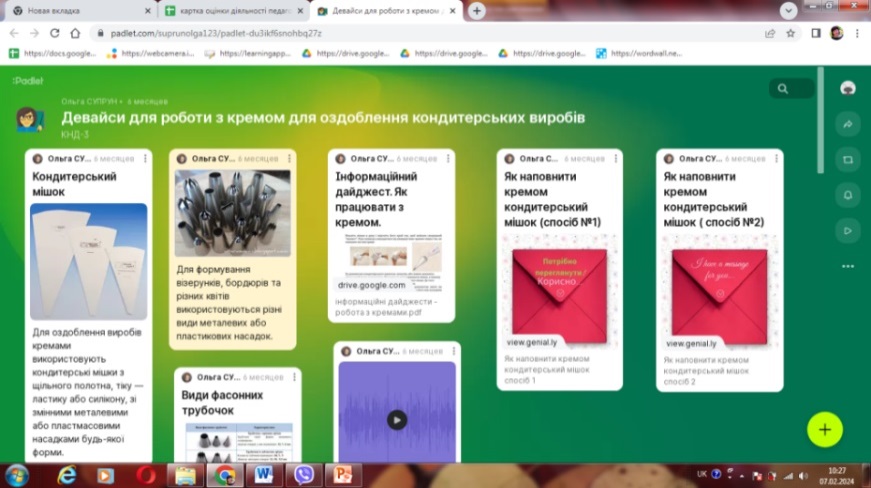 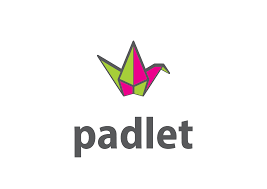 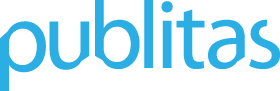 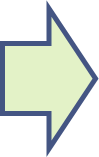 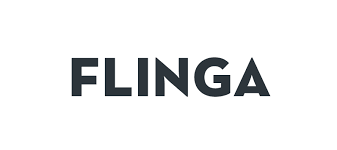 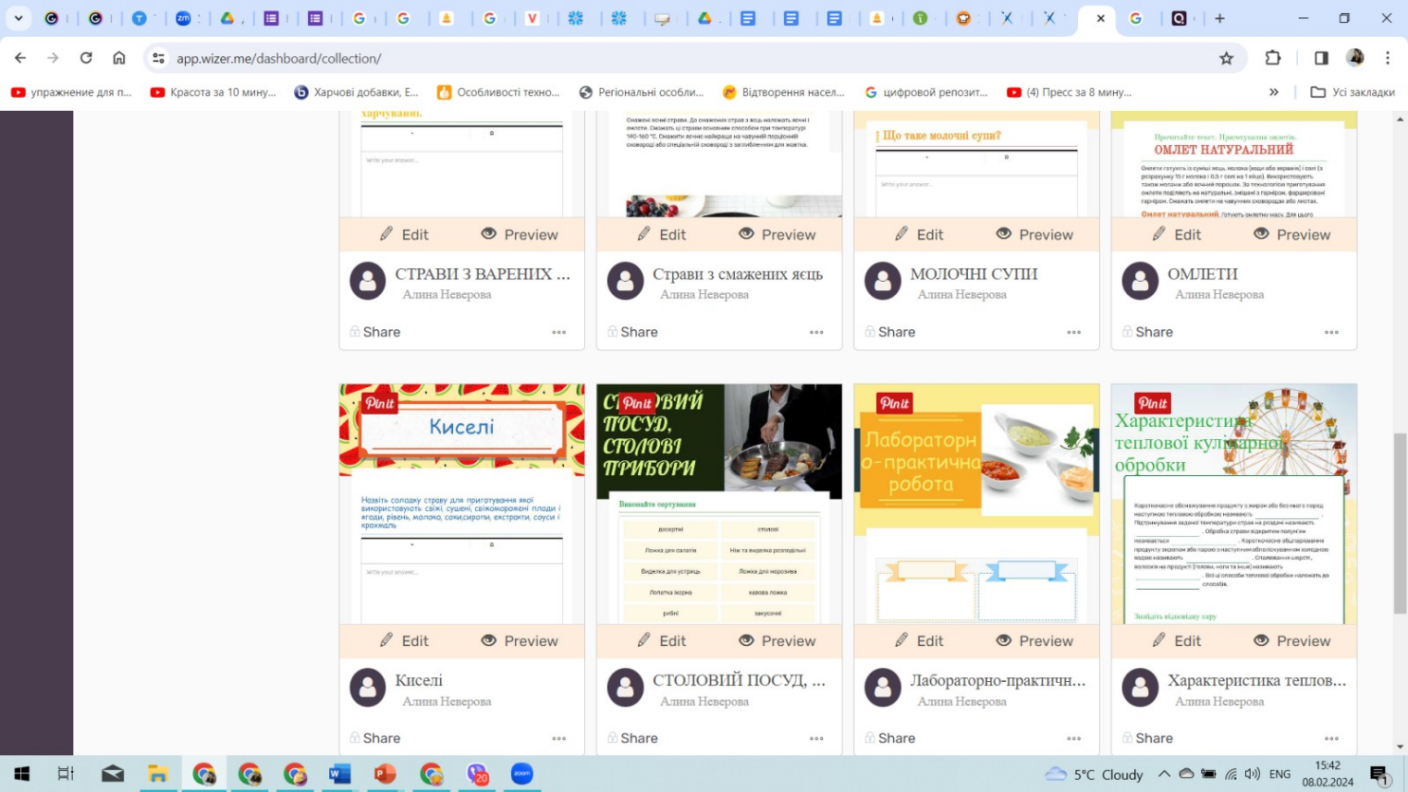 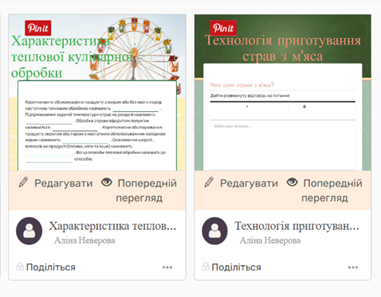 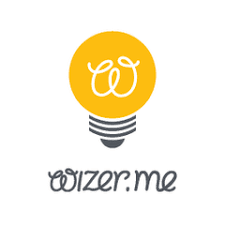 Інтерактивні посібники
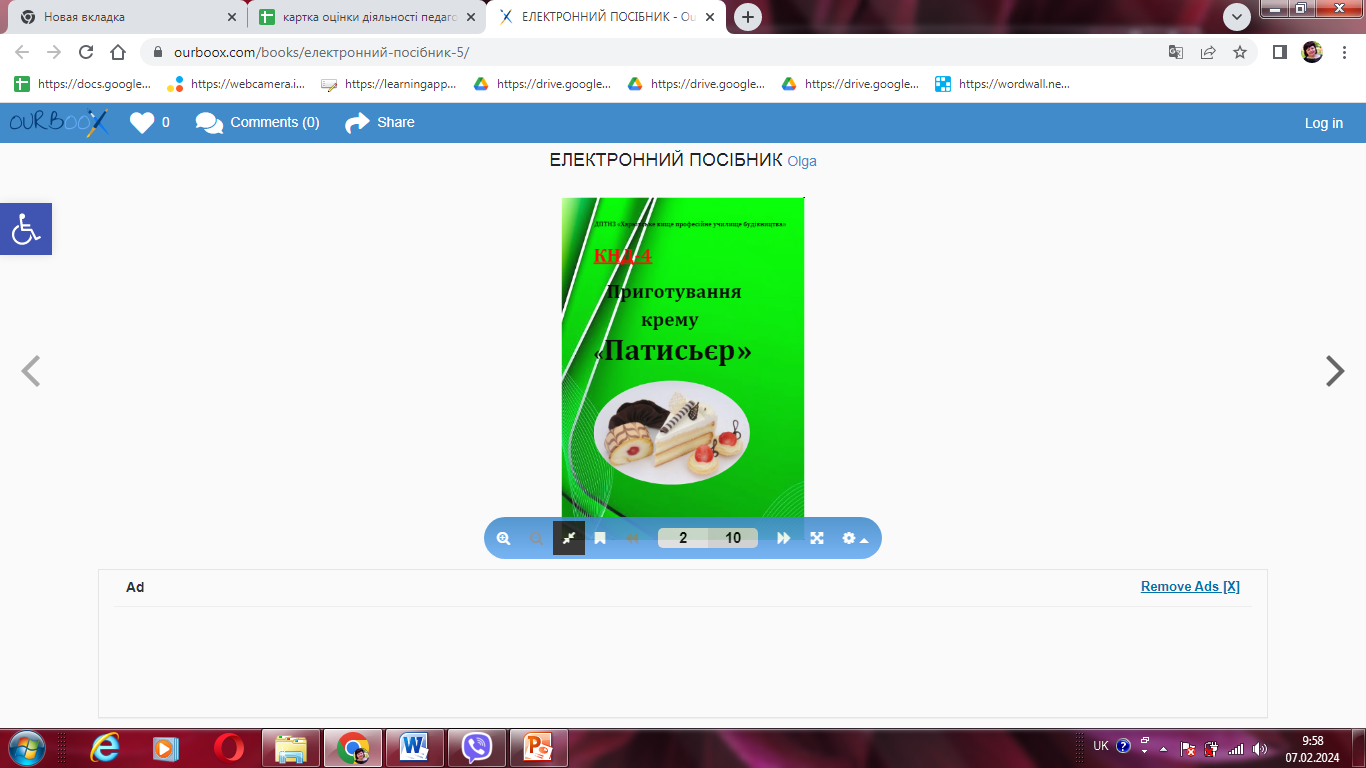 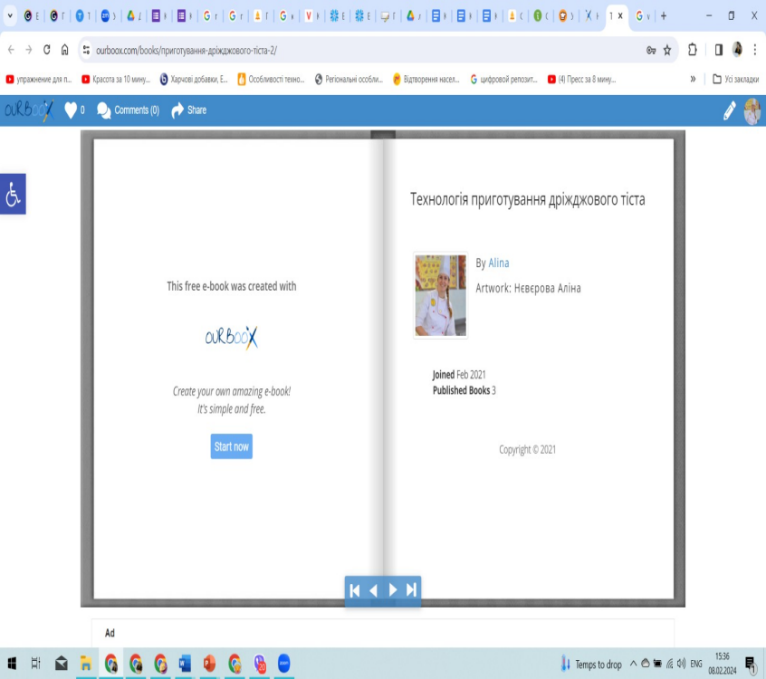 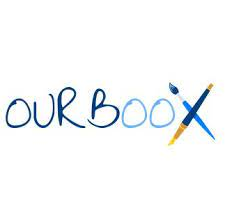 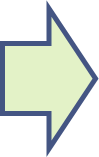 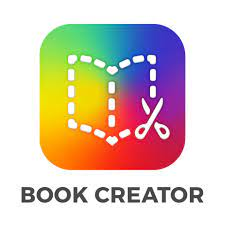 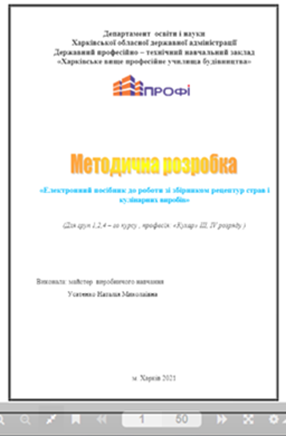 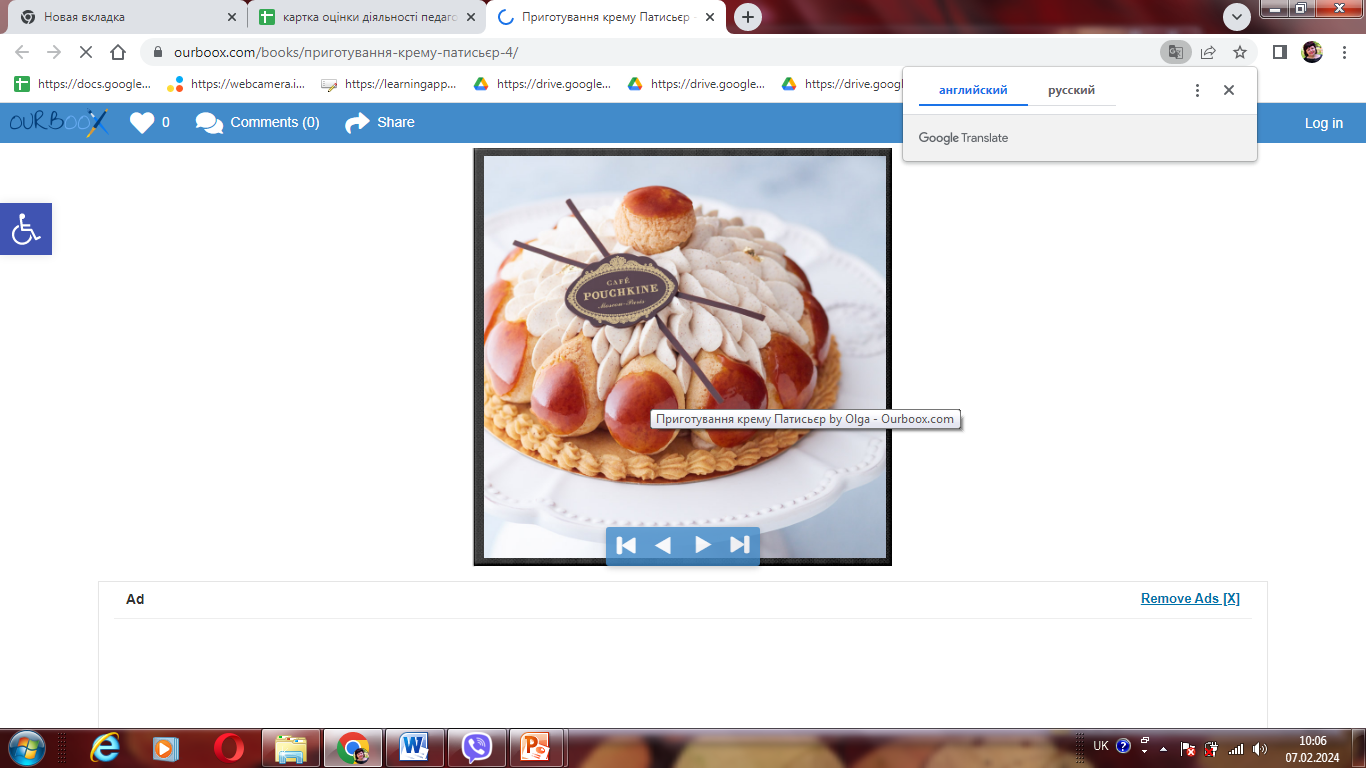 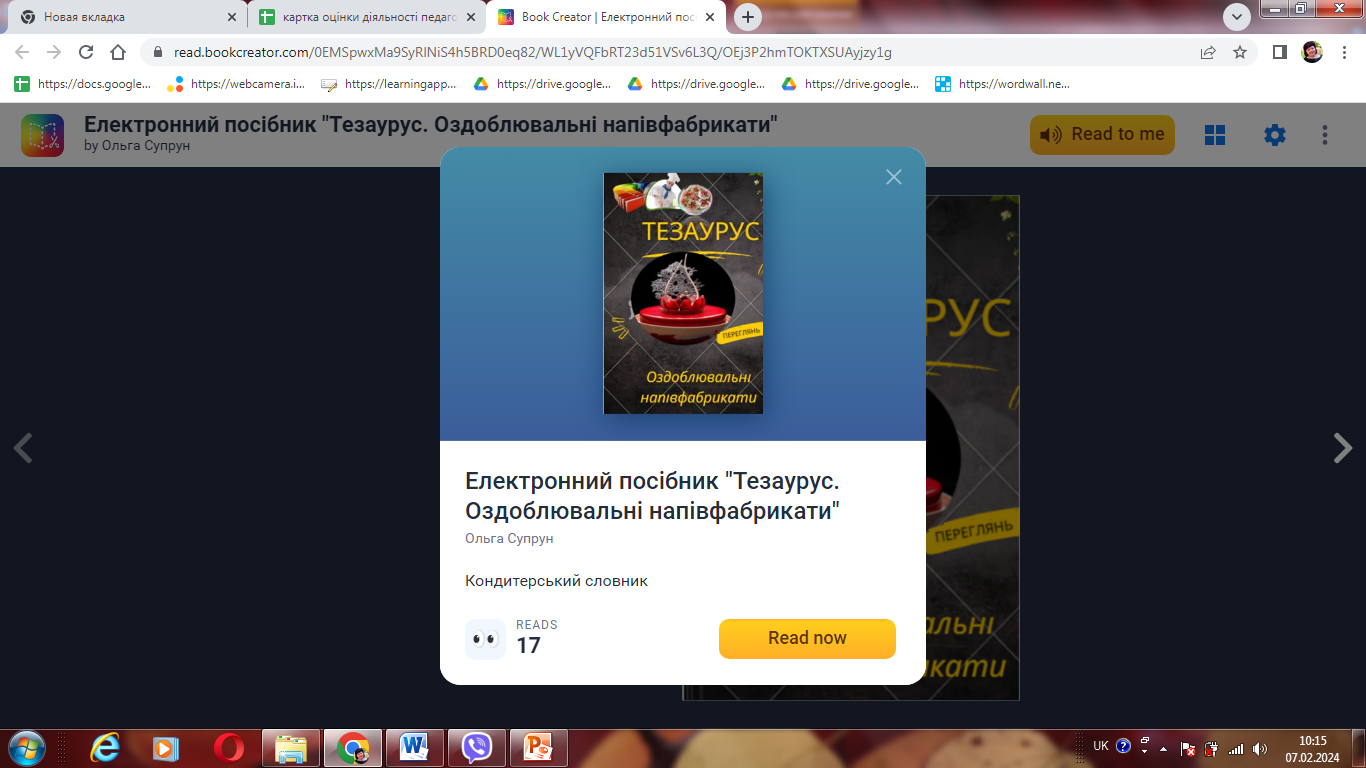 Дякую за увагу!